Ricoh 
PaperCut &
 Device
Training
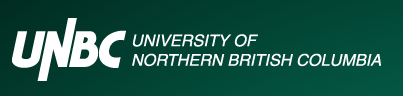 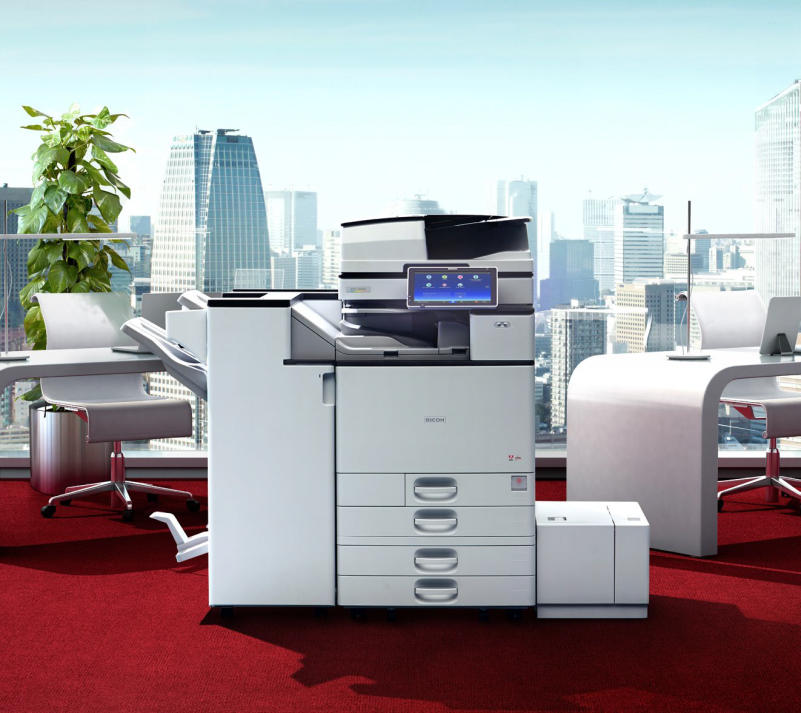 Solution Training Department
Ricoh Canada Inc.

01/08/2019
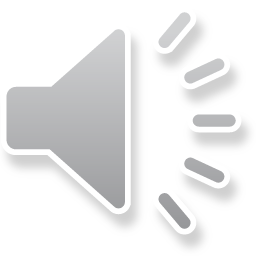 Welcome to PaperCut
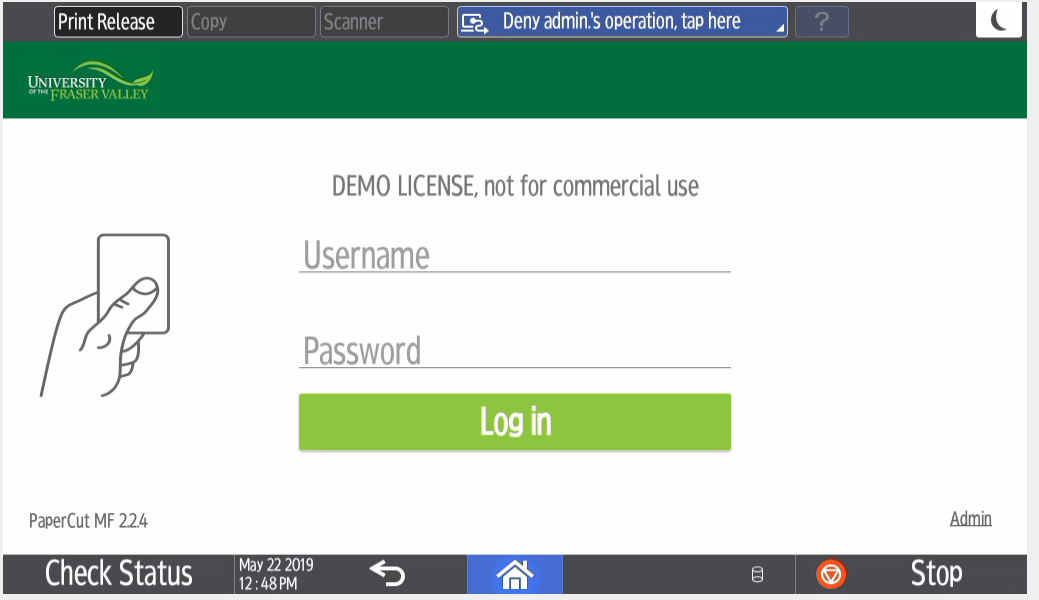 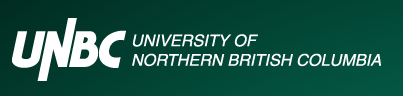 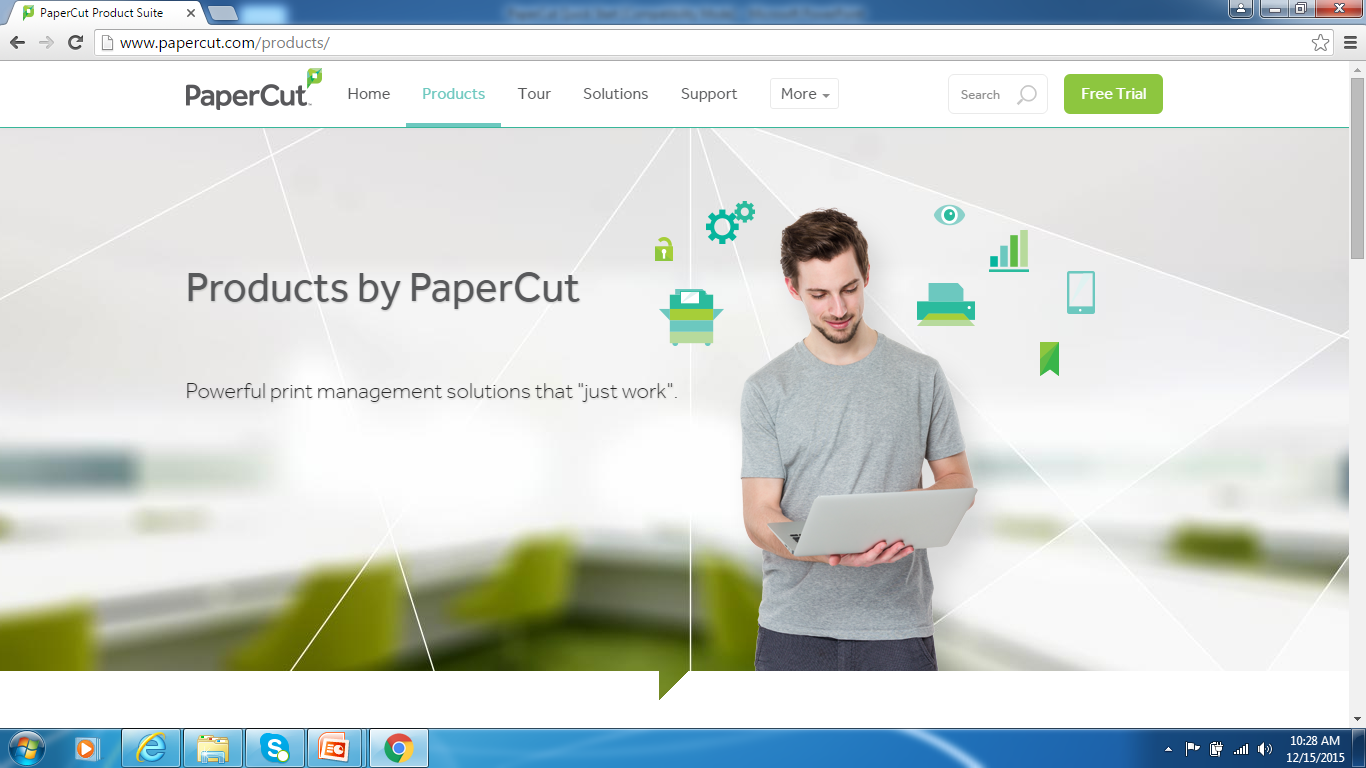 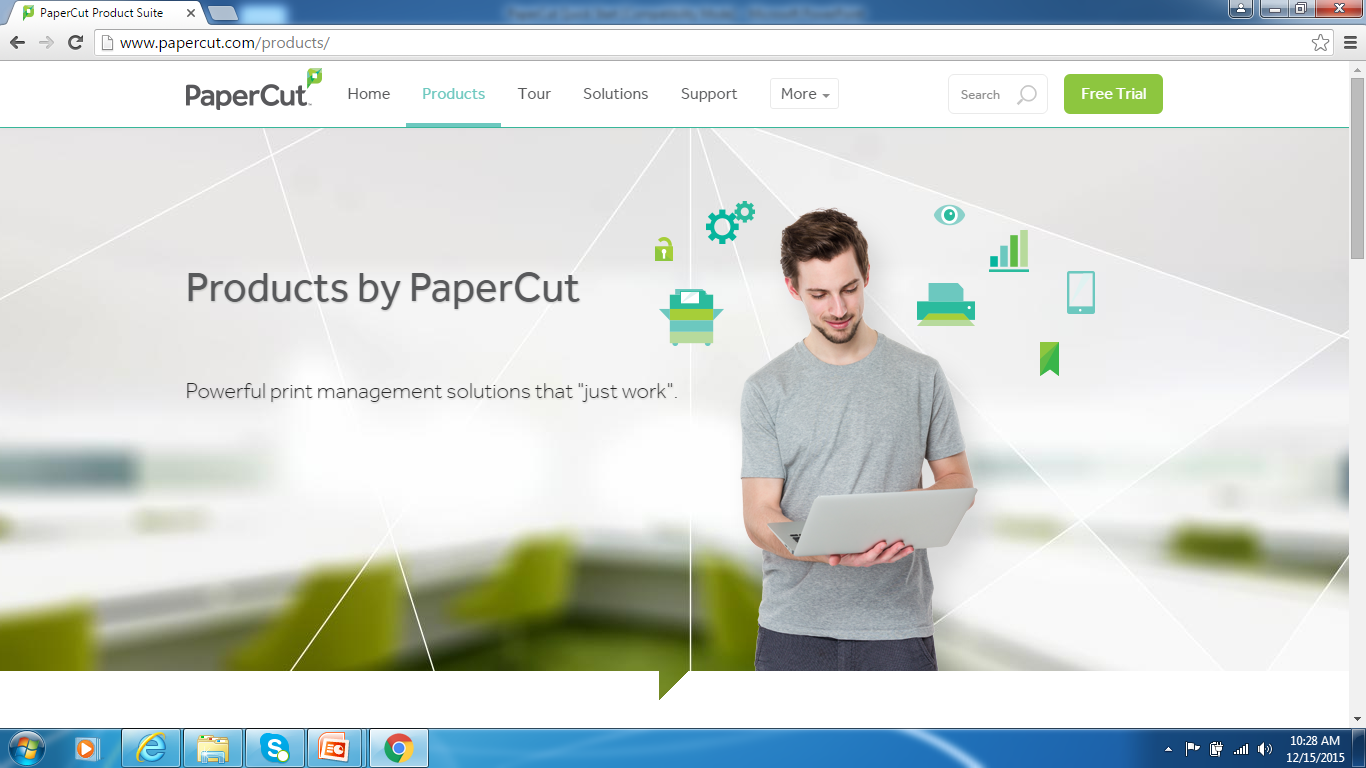 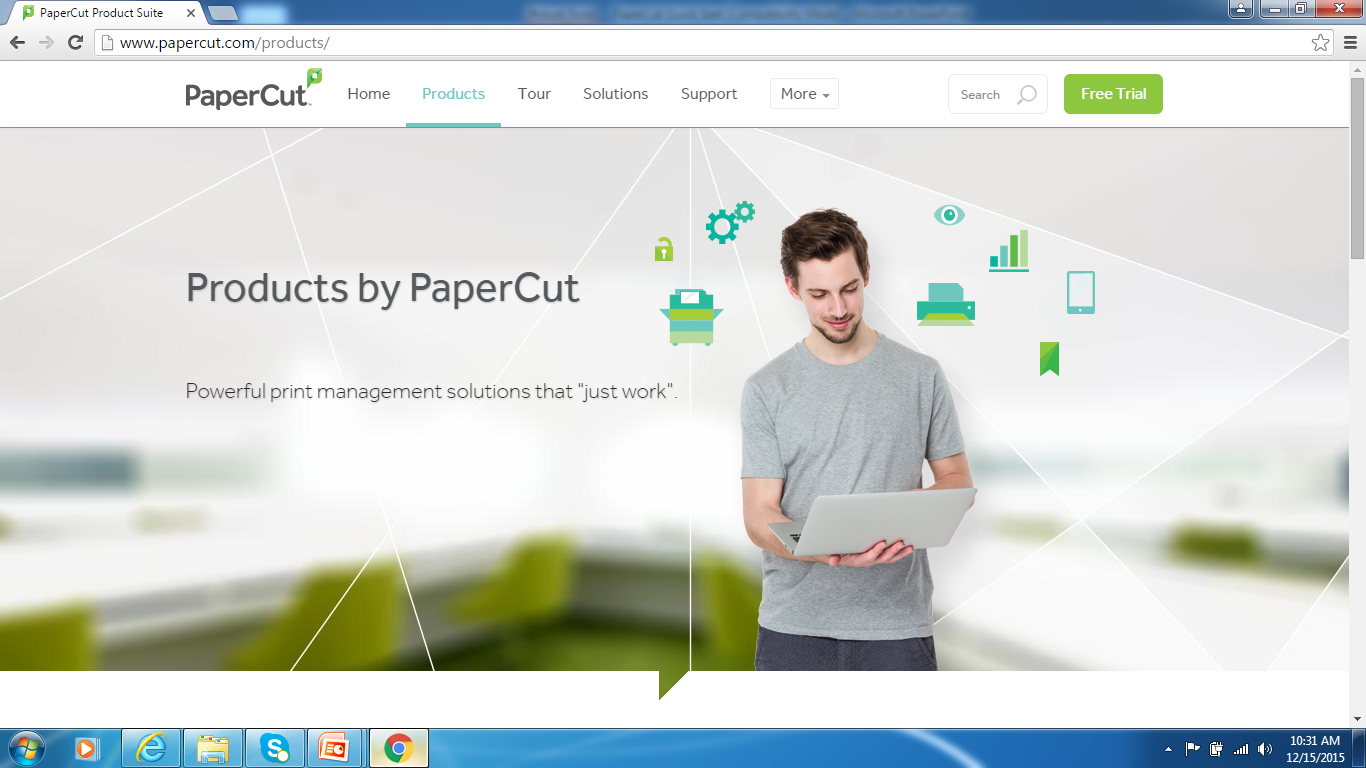 ... your new eco-friendly, secure print software
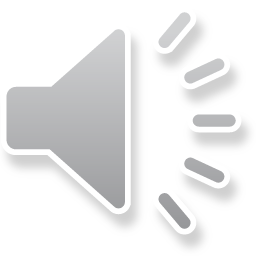 2
Agenda
Activating Your Card
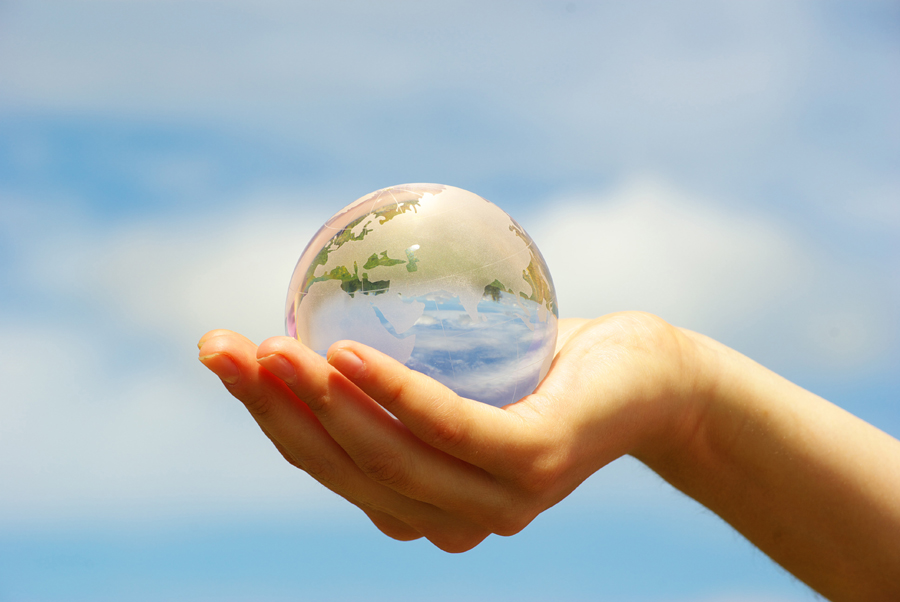 Secure Print to Me
Scan to Me
Ricoh Scan
Copy
Help Desk Information
Status / Misfeeds / Maintenance
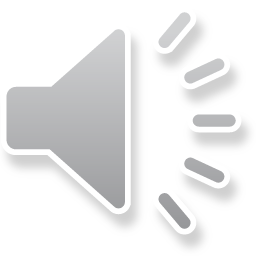 3
Activating Your Card
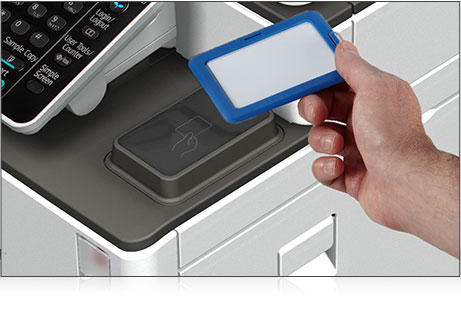 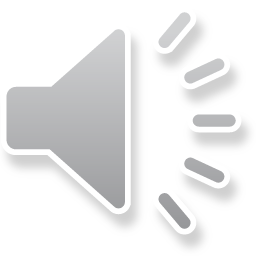 Activating your card
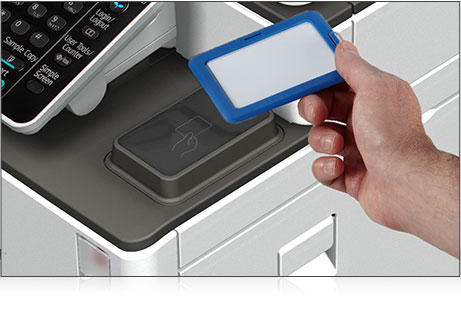 Step 1
Tap your Access Card over the card reader on your Ricoh device. The screen will read, 
Associate your card with a user account by entering in your login details.
Press Username to associate your card with an account

This is a one time process.
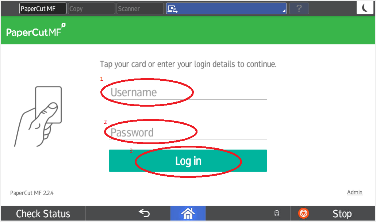 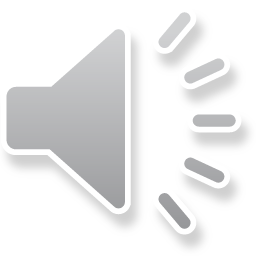 5
Activating your card
Step 2
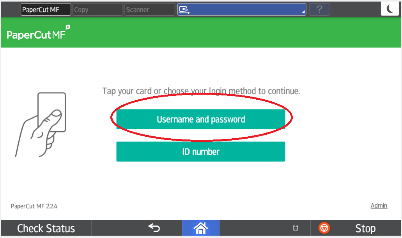 Enter your Network Username and Press Next



Enter you Network Password
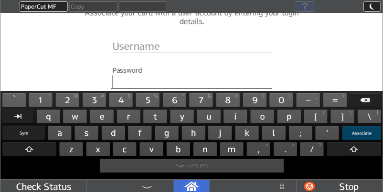 Step 3
Press Associate on the touch screen.
.
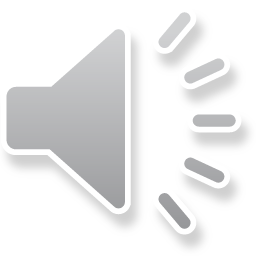 6
Activating your card
Step 4
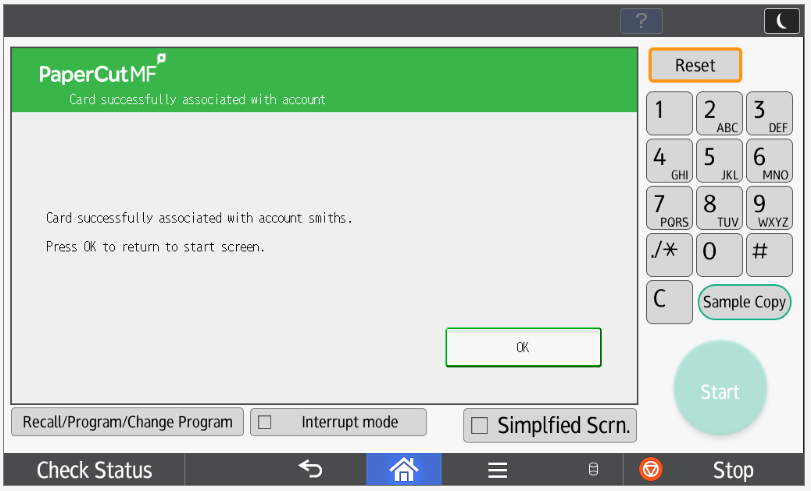 If Network information is entered correctly it will say that your “Card is successfully associated with account”.
Press OK on the touch screen to proceed.
Tap card again to access Print Release, Device Functions and Scan
If your card doesn’t associate, re-tap your card and enter network username and password again.
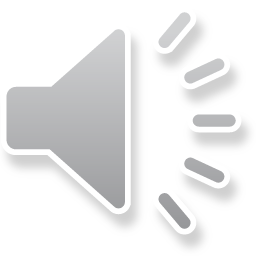 7
Login and Logout
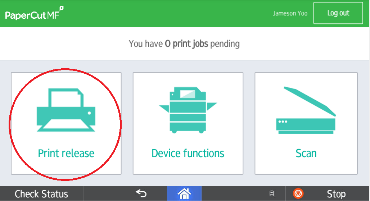 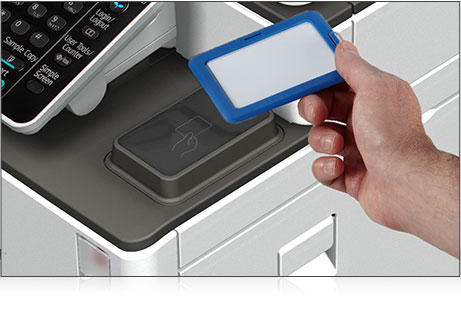 Once your card is activated, you can go to any Ricoh device in your office to Log In and release your Print jobs, use Device Functions and Scan. 

Don’t Forget To Log out by pressing the Logout button 
at the top right of the screen or tap your card on the reader or it will log you out automatically after 60 seconds.
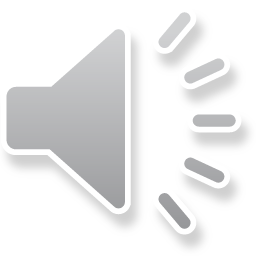 © 2017 Ricoh USA, Inc. All Rights Reserved.
8
Forgot Your Card?
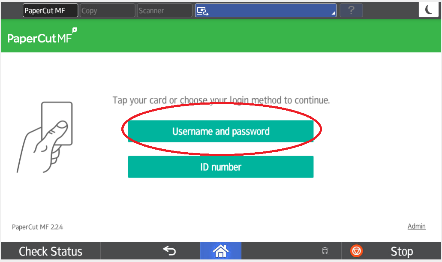 If you forget or lose your card, you can manually login with your network authentication.

Enter your username in the Username field, then in the Password field and press Log in.
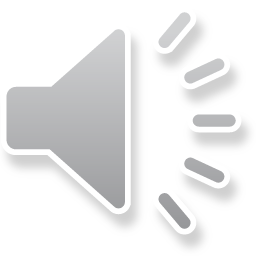 9
UsingPrint To Me
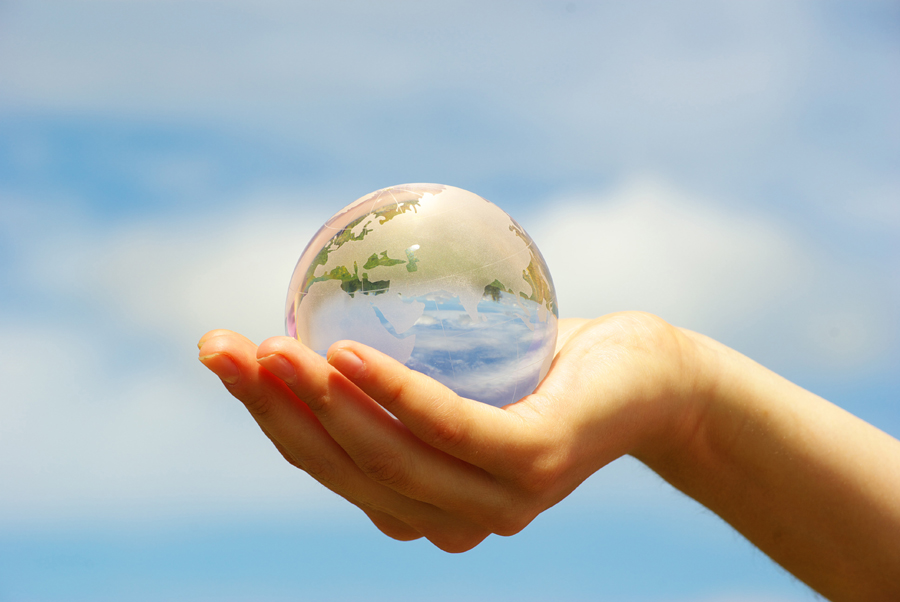 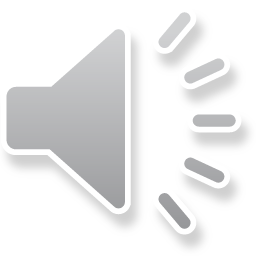 Print to Me Printing
Select your ‘Print To Me’ print queue.
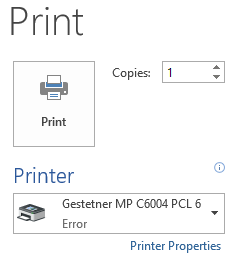 Print To Me Queue
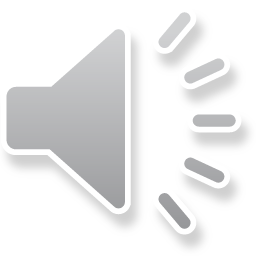 11
Print Driver
Open your document, click on File and Print. Select the “Secure Print” printer, if it is not your default, and click on Properties or Preferences depending on the application to get into the Ricoh driver.
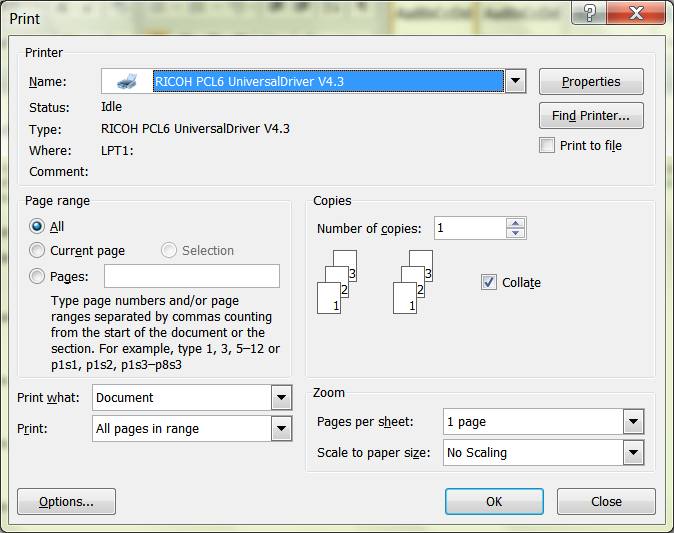 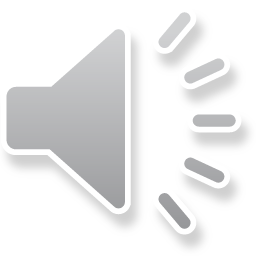 12
Frequent Settings
Frequent User Settings

Document Size
Portrait or Landscape
Paper Type
Input Tray 
Layout
2-Sided
Booklet - Magazine
Staple
Punch
Color/Black and White

You can make One Click Presets by picking the features and Registering the Current Settings.
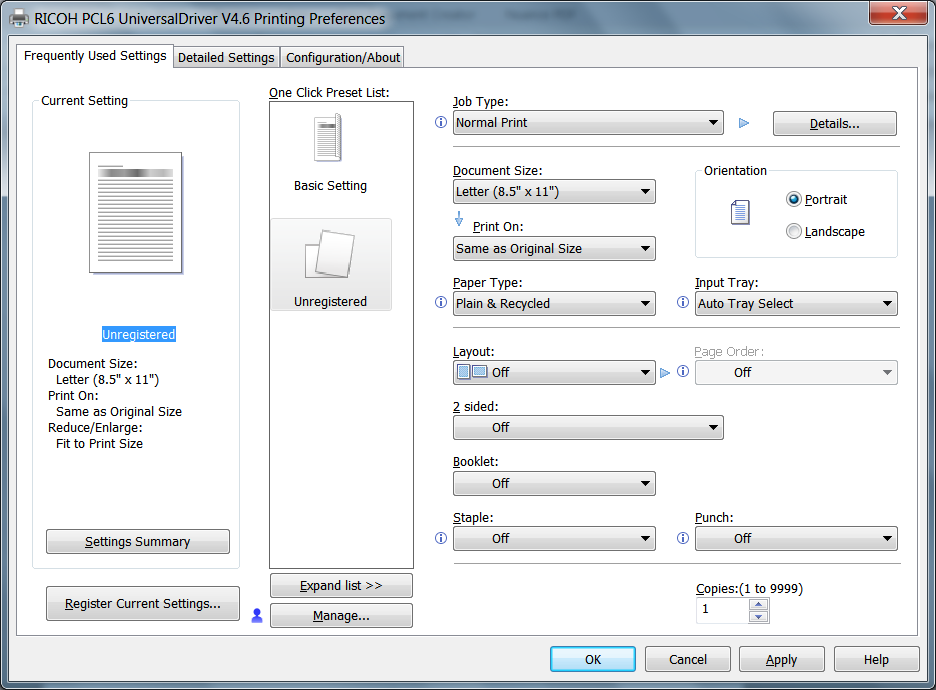 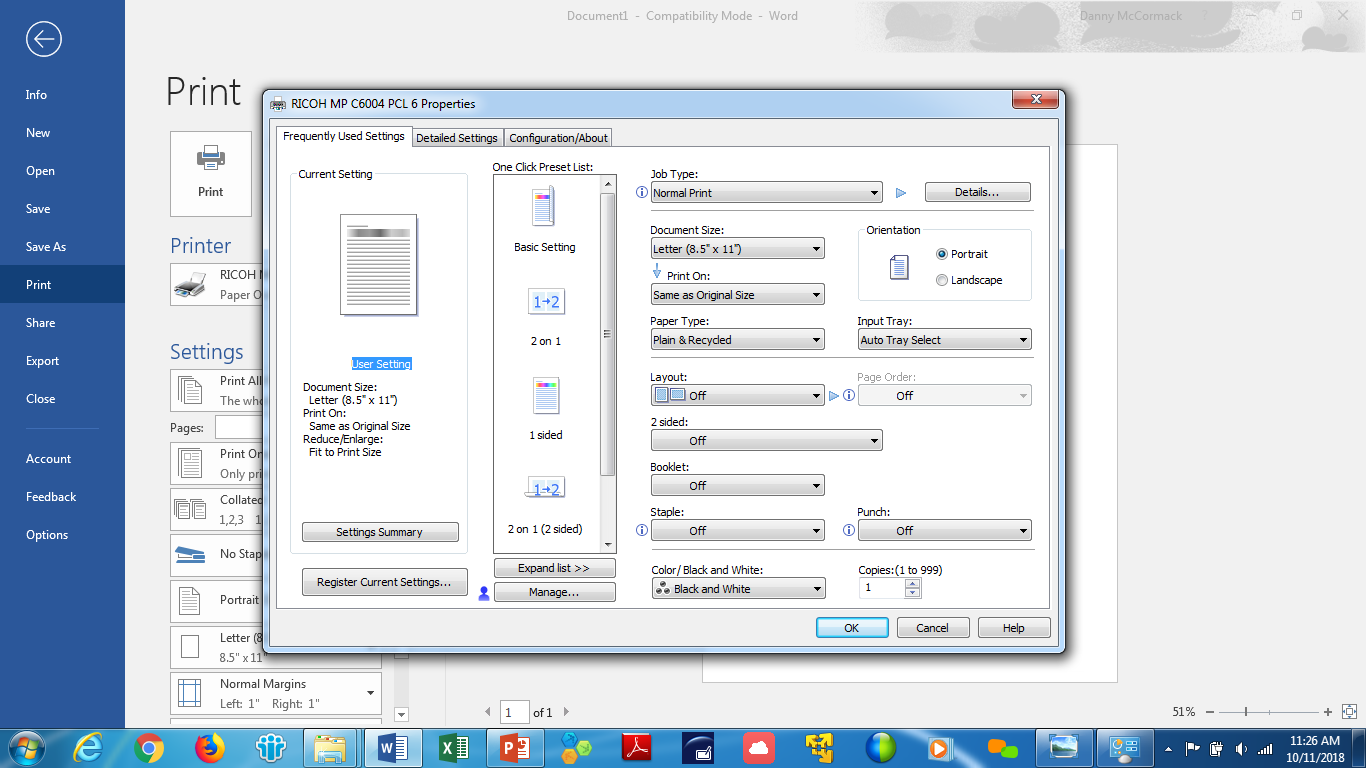 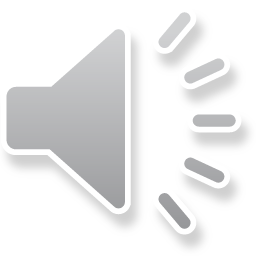 13
Print Driver
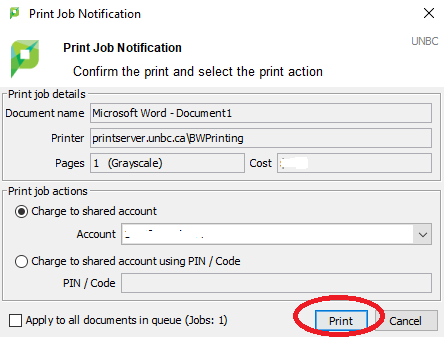 Confirm the print.
Click Print.
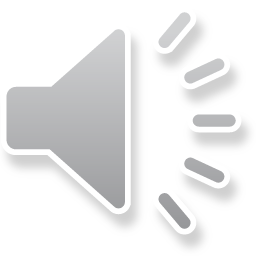 Print To Me Printing
Step 1
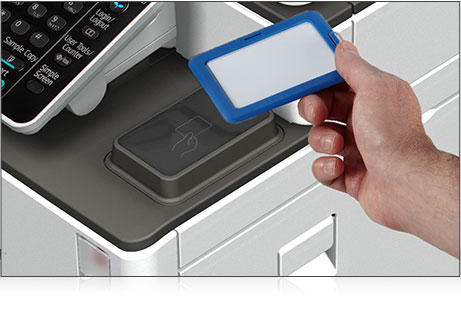 Tap your card on the reader at the Ricoh device.

OR

If you forgot your card you will need to authenticate manually, enter your Username and Password  and press Log in.
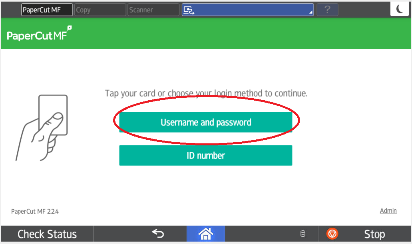 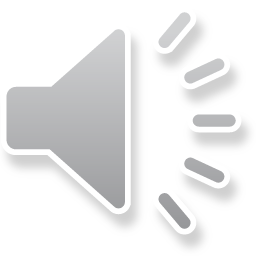 15
Print To Me Printing – Print Release
Step 2
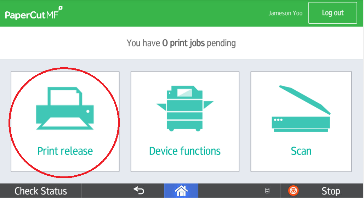 You can press Print all to release all jobs or press Print release - you will notice your print jobs queued up ready for release. Select your print jobs and press Print.
To delete a print job select the print jobs press the garbage can icon.
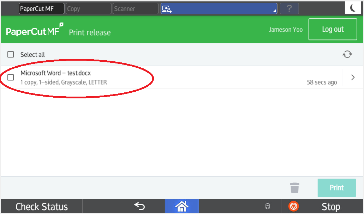 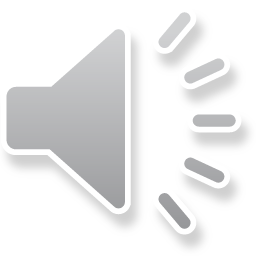 16
Print To Me Printing – Print Release
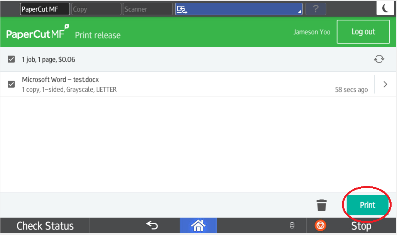 Step 3
You can press Print all to release all jobs or press Print release - you will notice your print jobs queued up ready for release. Select your print jobs and press Print.
To delete a print job select the print jobs press the garbage can icon.
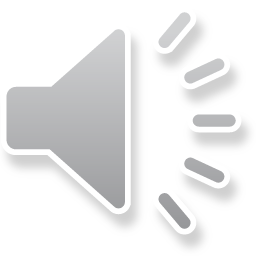 17
Direct Print
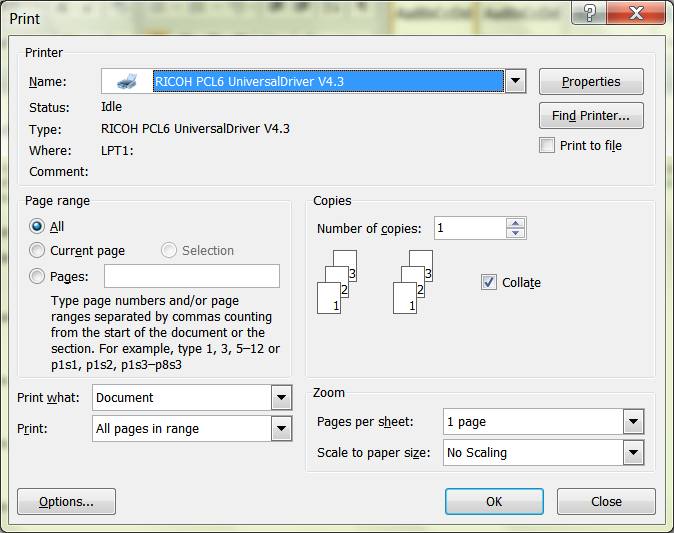 Select your file.
Select Print.
Choose the MFD that you want to print to.
This will print directly to the MFD.
Pick up your print job at that location.
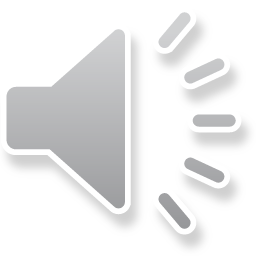 18
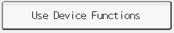 Check Status - Correcting a Print Job Error
When the red light under Check Status is highlighted, touch the icon to resolve the problem. Opposite the function, the unit indicates the reason for the error.
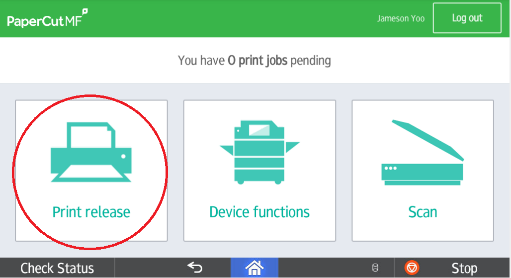 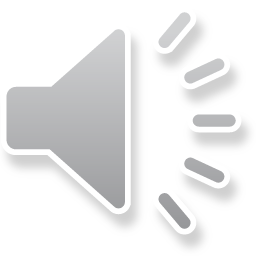 19
Check Status - Correcting a Print Job Error
When you are in the Check Status menu, click on the Check icon and that will bring you to the page below and allow you to resolve the issue.
If you want to stop a job press the Stop button to stop and cancel the job.
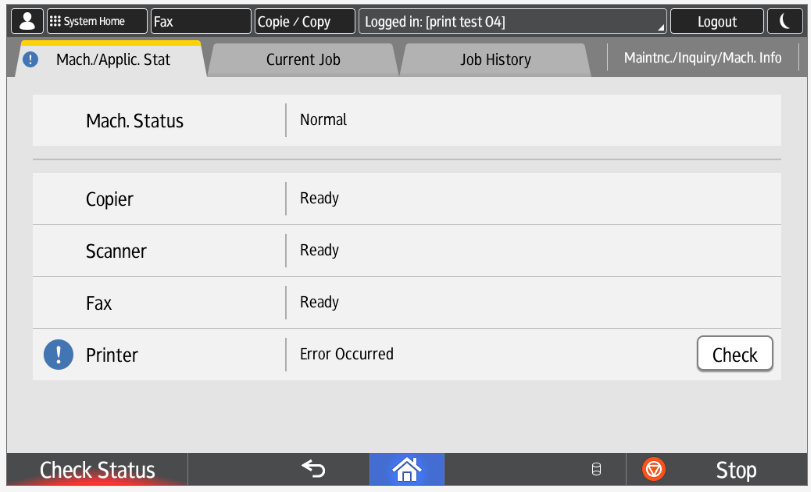 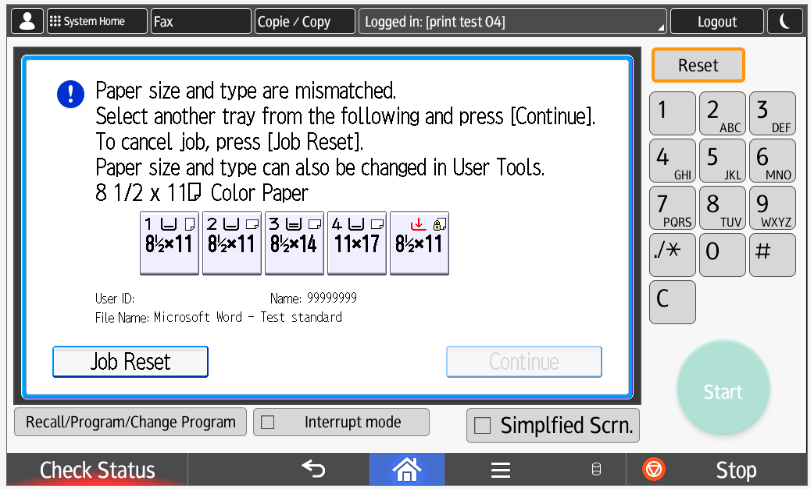 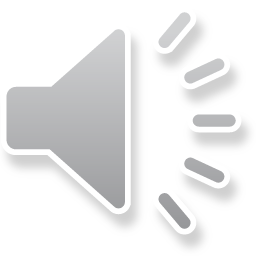 20
Using Scan to Me
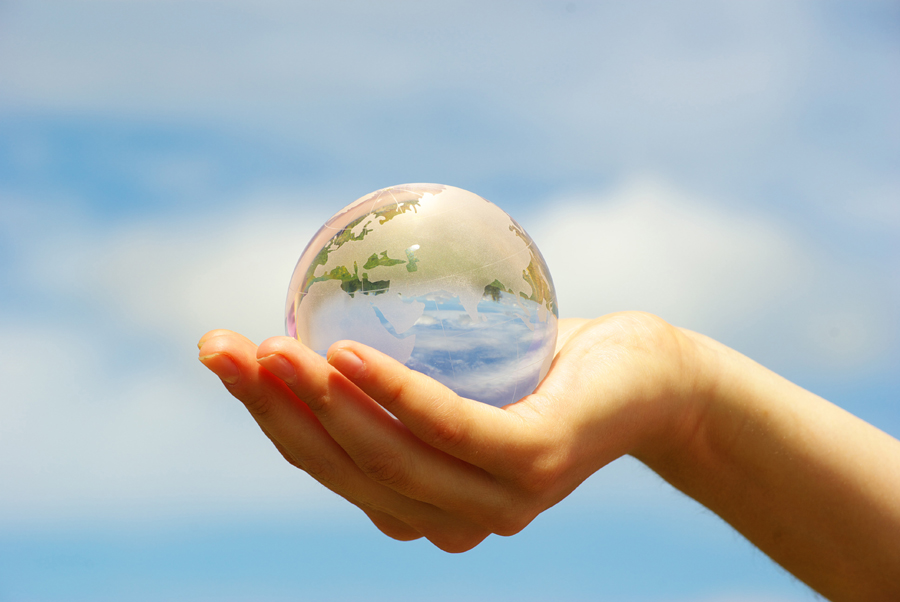 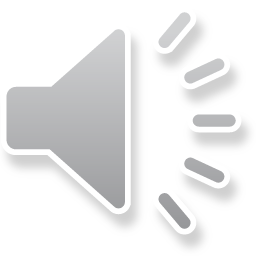 Scan to Me – Quick Scan
Tap your card on the card reader at the Ricoh device OR Log in manually with your username and password.
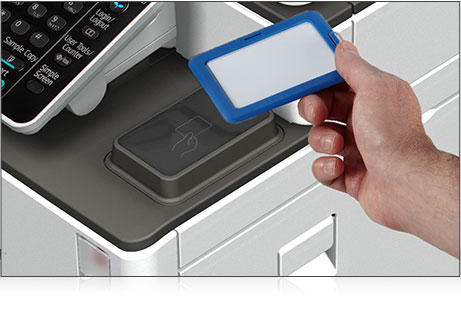 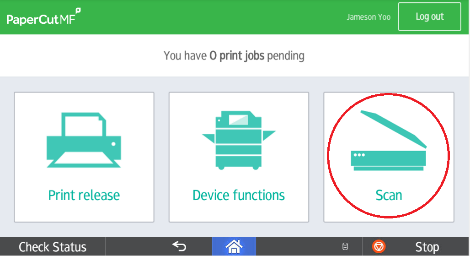 Step 1
Press the Scan button in the PaperCut screen.
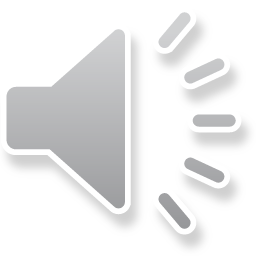 © 2017 Ricoh USA, Inc. All Rights Reserved.
22
Scan to Me
Step 2
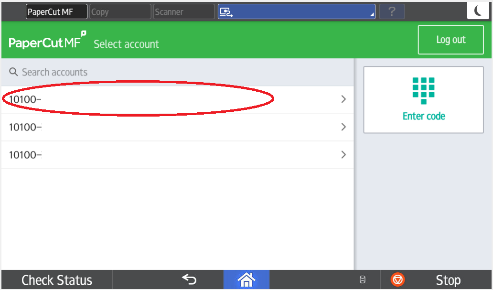 Select the Account
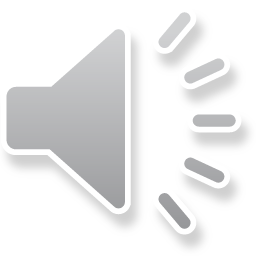 23
Scan to Me
Step 3
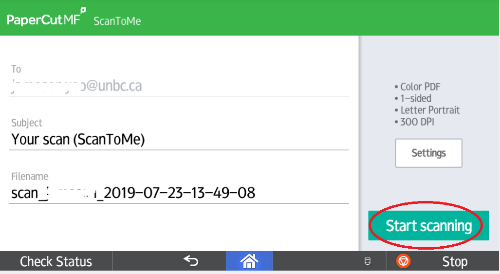 Customize Your Info
Subject – select box and enter a personal subject line or leave the default.
Filename – select box and enter a new name for your file or keep the default.
Press Scan setting to change the default settings
OR
Press Start Scanning
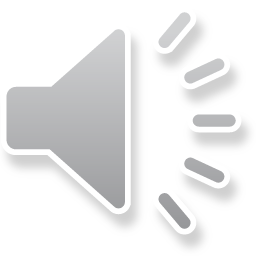 24
Scan to Me – Quick Scan
Step 4
Settings
Select Settings to Change for your scan
Duplex Mode (Single or 2-Sided)
Orientation – Portrait or Landscape
Paper Size – Letter, Legal Ledger 
File Type – PDF, JPEG, TIFF
DPI – 100 to 600 DPI (dots per Inch)
Colour Mode – Colour, Grayscale or BW
PRESS SCAN to SEND Your Document
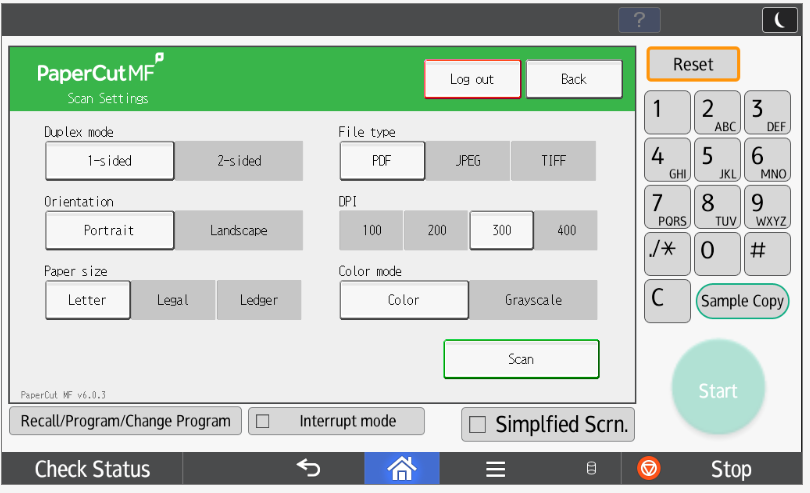 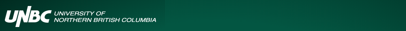 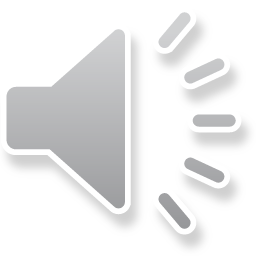 25
Ricoh Scanning
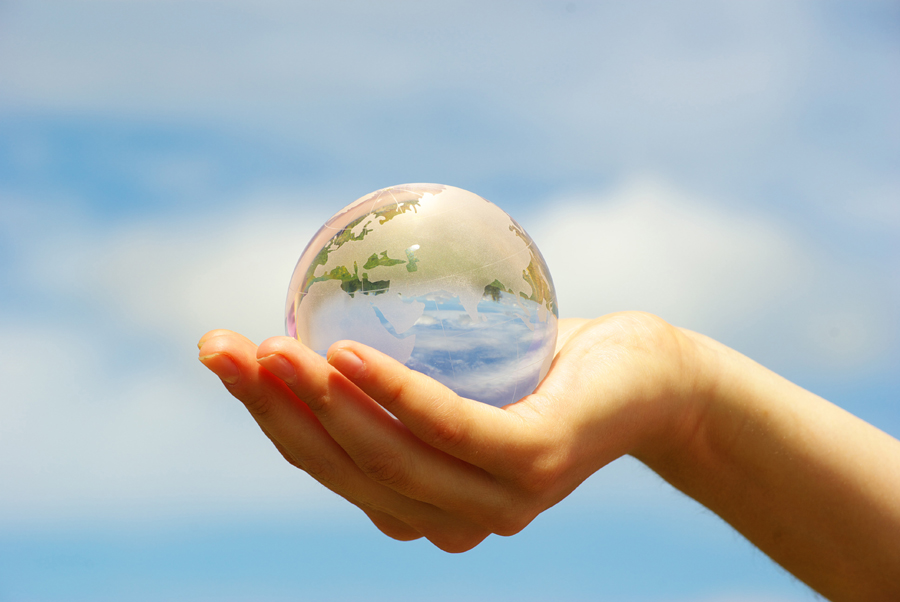 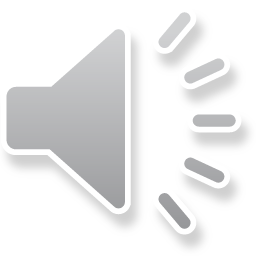 Ricoh Scan
Tap your card on the card reader at the Ricoh device OR Login manually with your username and password.
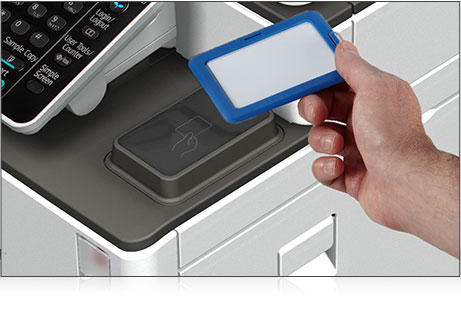 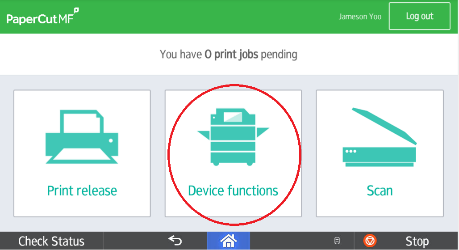 Press the Device functions button in the PaperCut screen.
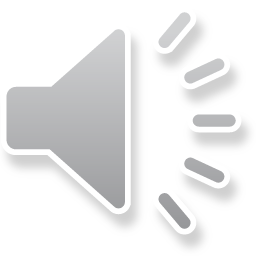 27
Ricoh Scan
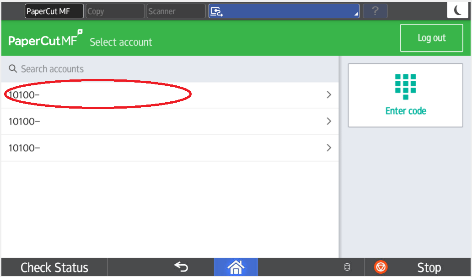 Select the Account
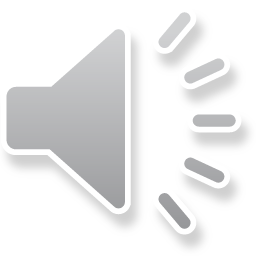 © 2017 Ricoh USA, Inc. All Rights Reserved.
28
Ricoh Scan
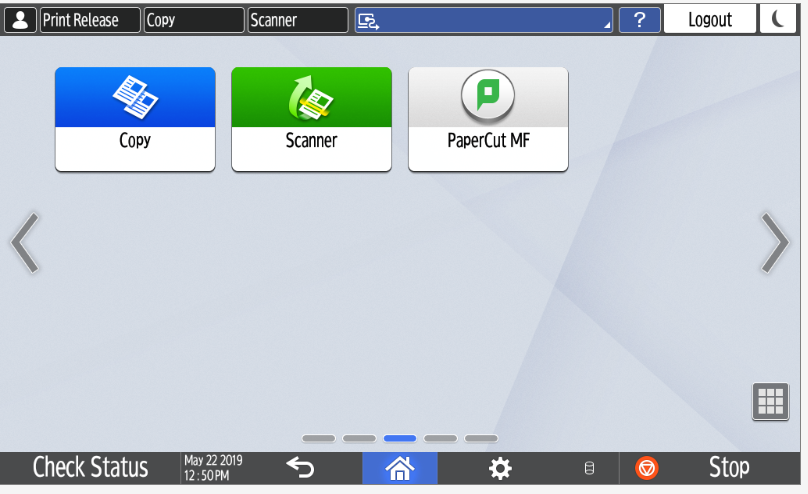 Press Scanner
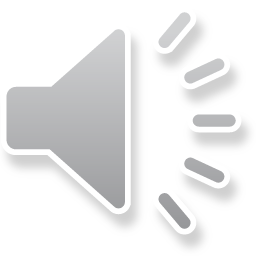 29
Ricoh Scan -  Scan to Email
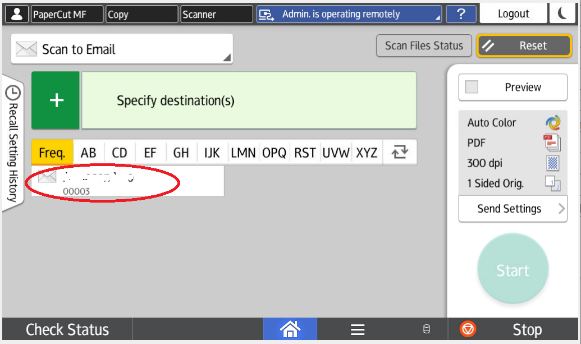 Select your name.
Press Start or see Send Settings Slide for more options
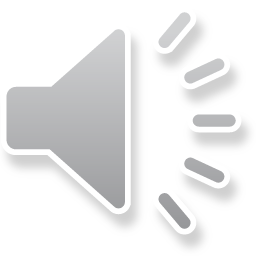 Scan to Email
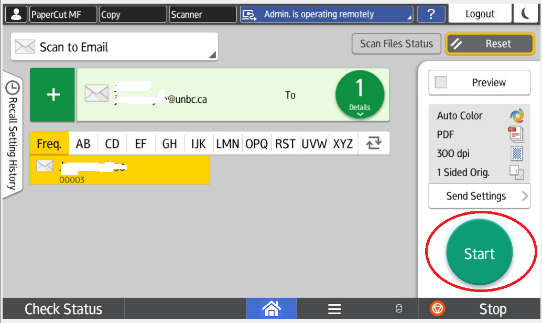 Press Start
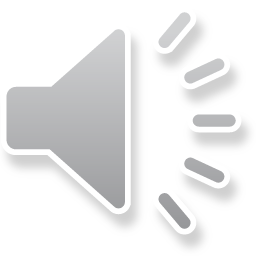 31
Scan to Email – Scan from the Glass
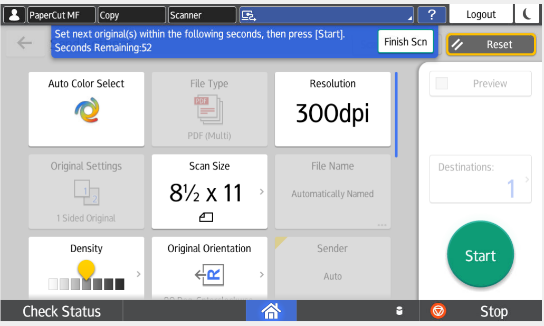 If scanning from the platen glass or using batch mode or scanning an odd size from the glass please press Finish Scn to send the document.
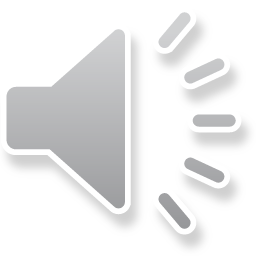 32
Ricoh Scan -  Scan to Folder
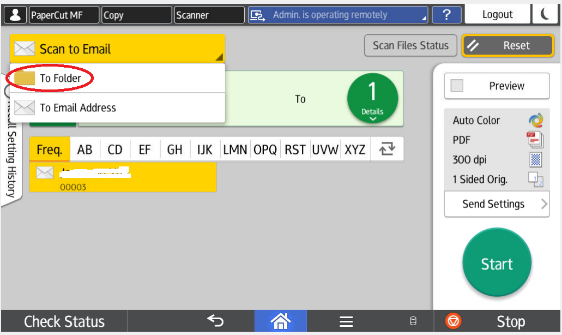 Select To Folder from drop down menu
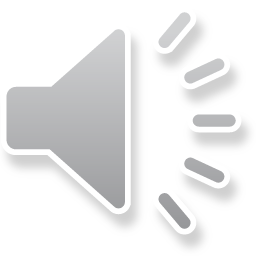 Ricoh Scan -  Scan to Folder
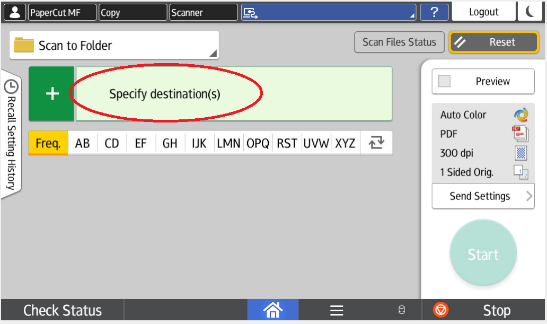 Press Plus Sign in green box
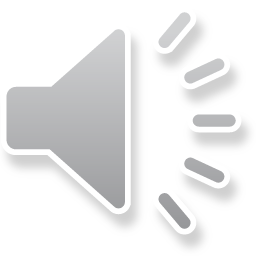 Ricoh Scan -  Scan to Folder
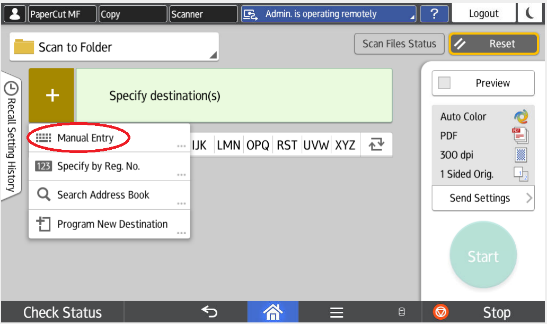 Select Manual Entry
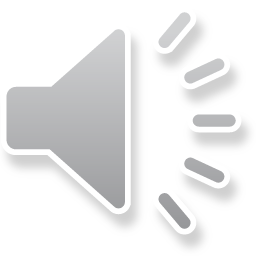 Ricoh Scan -  Scan to Folder
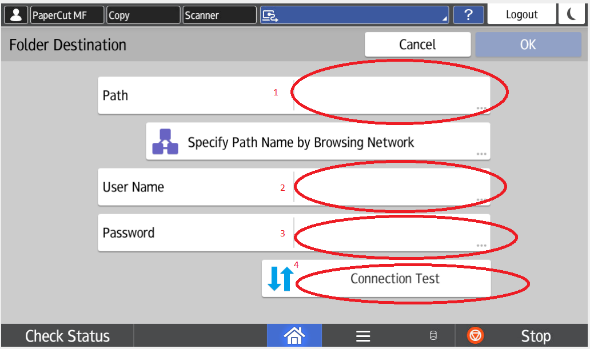 Browse to Path.
Enter User Name and Password.
Select Connection Test to see if path and credentials were correct.
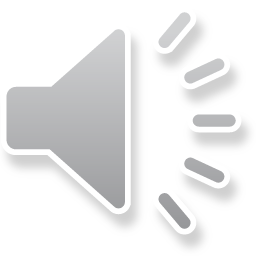 Ricoh Scan -  Scan to Folder
Network path will appear.
Press Start.
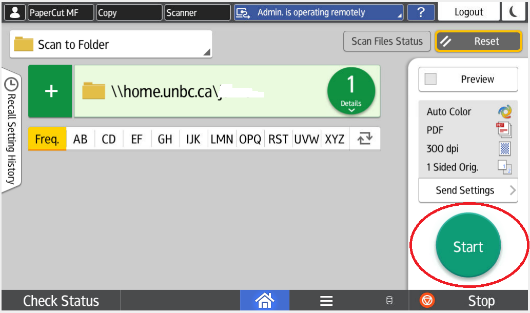 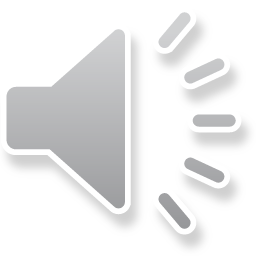 Ricoh Scan Specify Destination
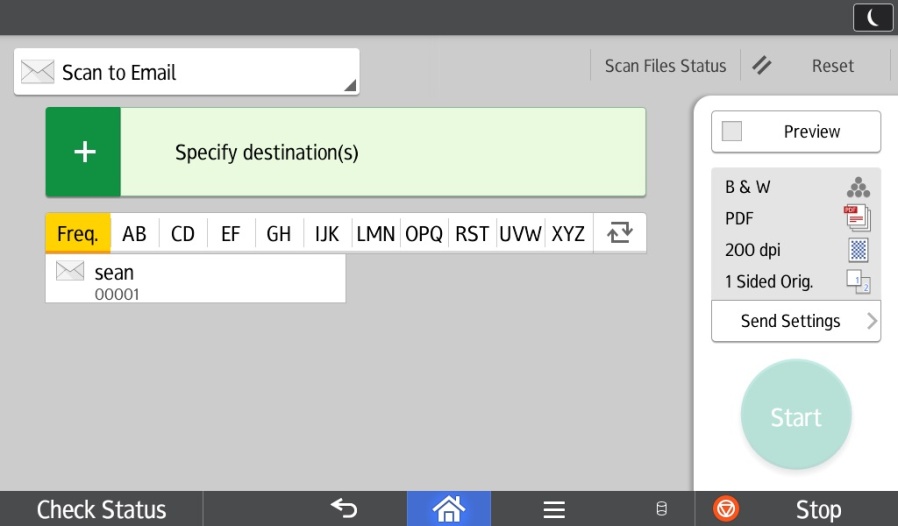 Select from a  pre-programmed destination 


Press “+” for drop down

-Enter Using Keyboard
-Select From History 
-Search LDAP Address book
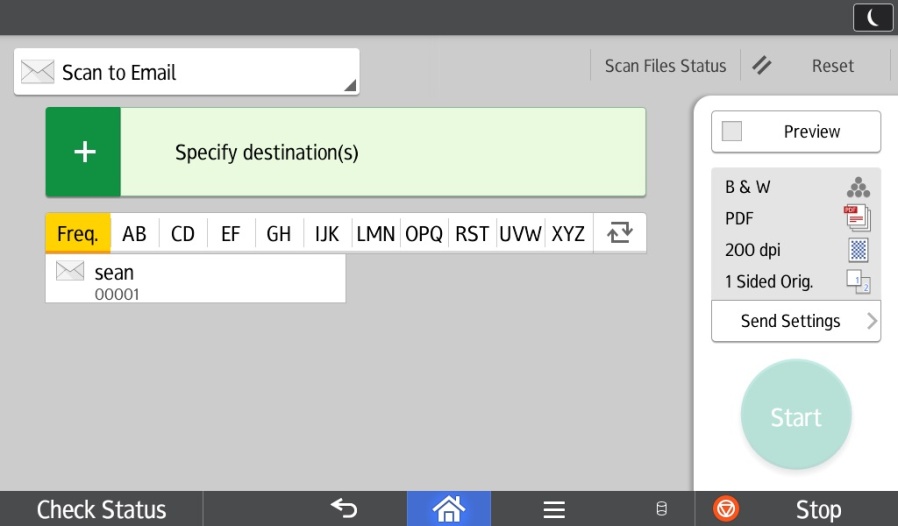 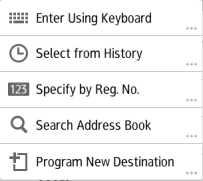 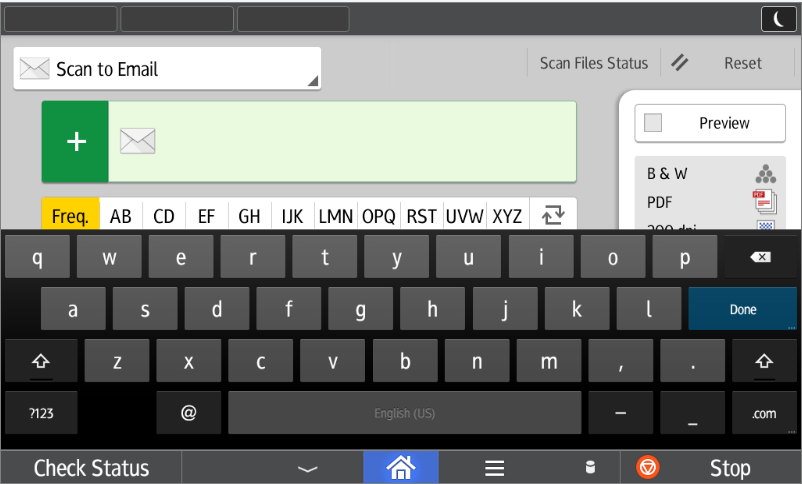 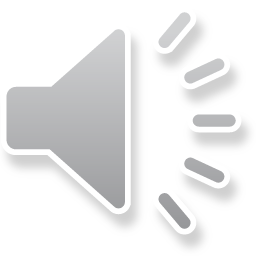 38
Ricoh Scan Program New Destination
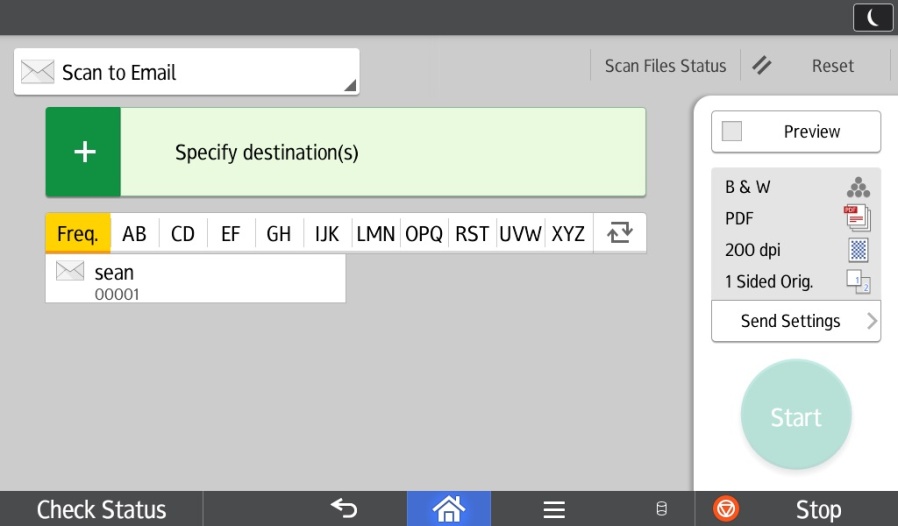 Press “+” for drop down. 
Select Program New Destination, 
Under Email tab press Change, enter address, then OK. 
Under Name, press Change, and enter a name for the email display, then OK
Press Next and select a Title for the email to be stored under :
 Frequent adds the programmed email to the main screen.
 Selecting an alphabetical title (AB,CD,EF…) displays the programmed email under that title
 Press OK at the top of the screen
 Press Exit.
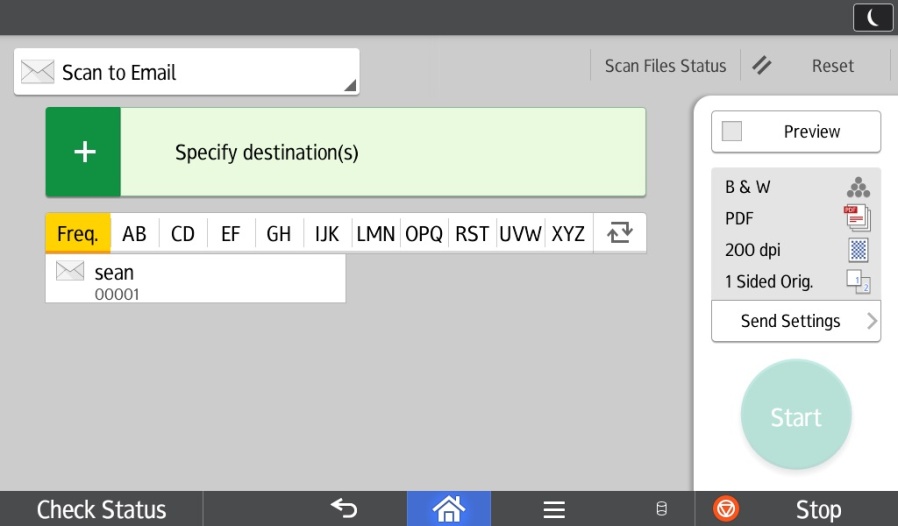 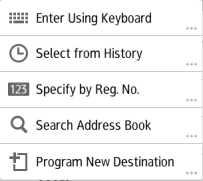 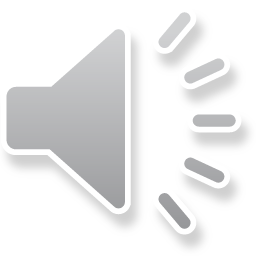 39
Ricoh Scan - Send Settings
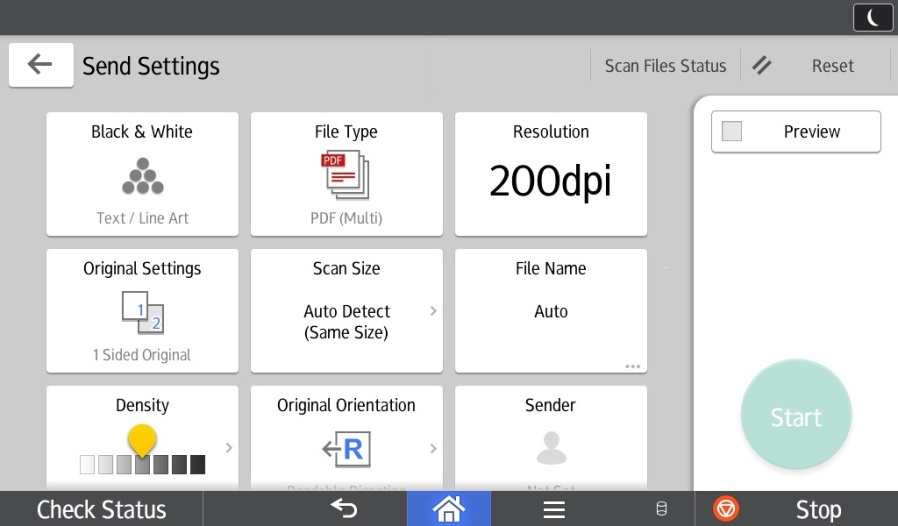 Choose from color options. 

File Type Options: Multi Page- sends documents as a single attachment. 

Single Page: sends documents as multiple attachments.
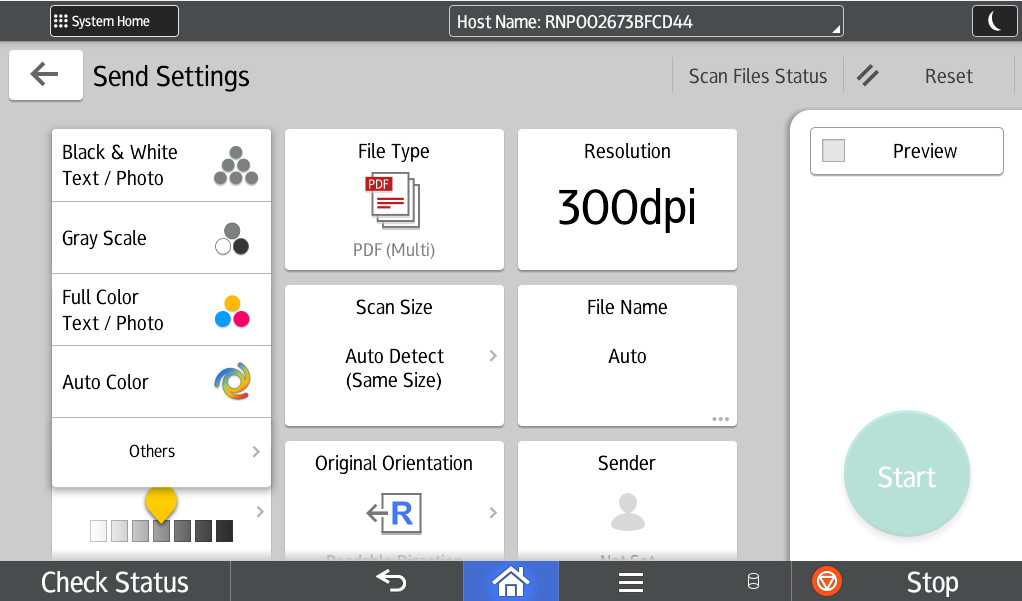 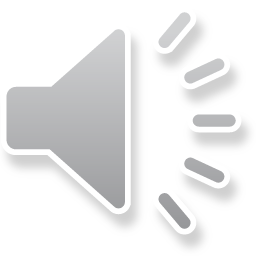 40
Ricoh Scan - Send Settings
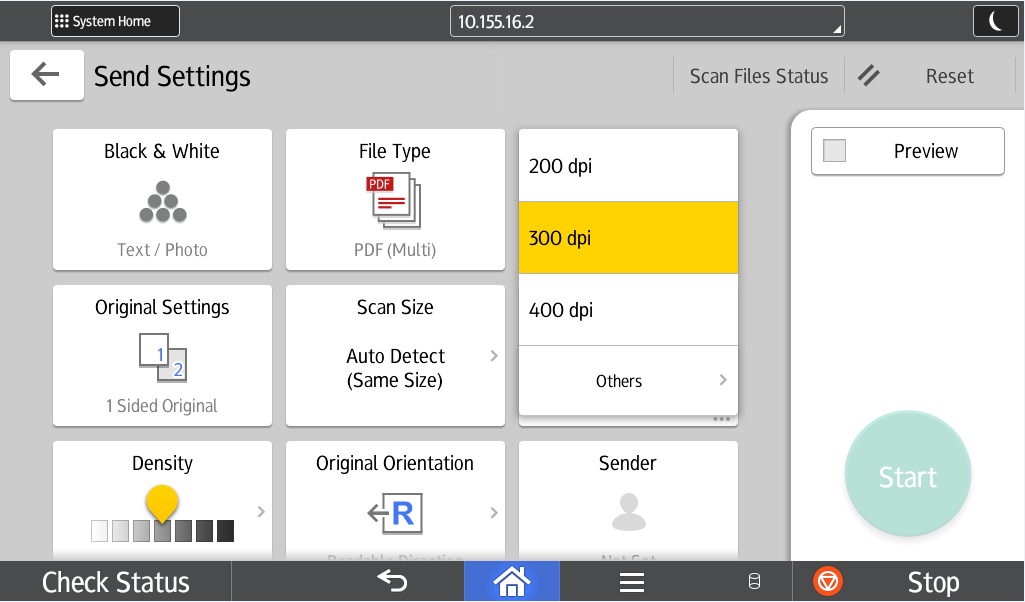 Press Original settings 
Choose from 1 sided, 2 sided open RT/ Lft, or 2 sided Top to Top.

Choose from Auto Detect : Same Size, Auto Detect : Mixed Sizes, Regular Size, Custom Size, and Programmed Size. 

New! Blank Page Detect
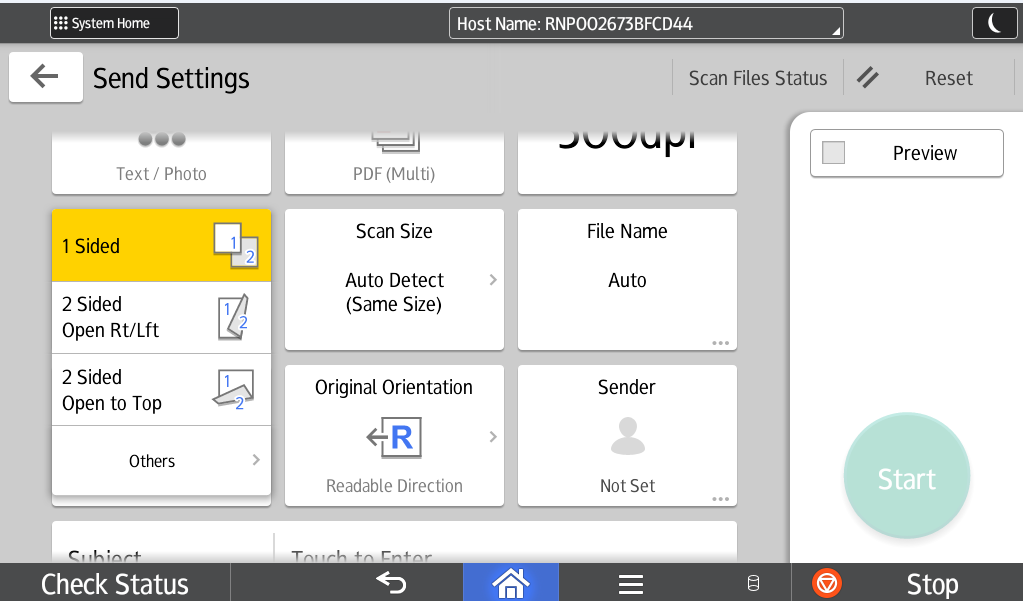 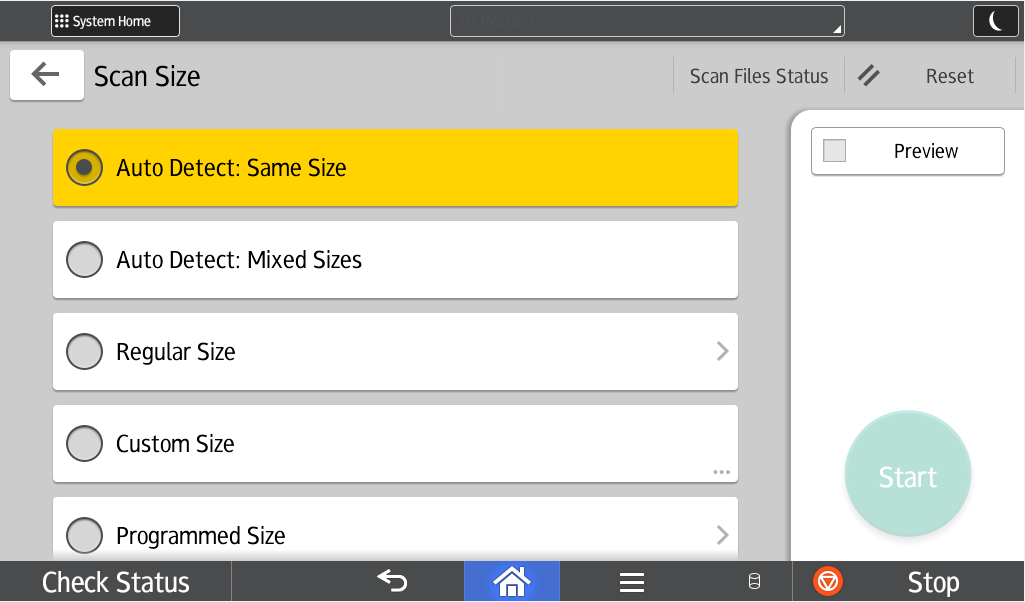 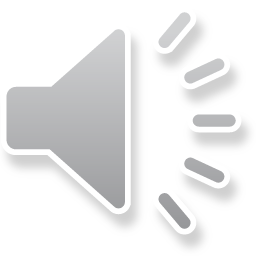 41
Ricoh Scan
When done, press “Start”.
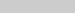 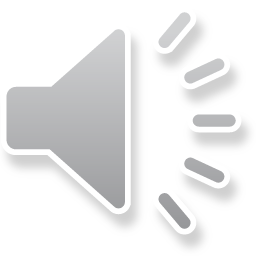 42
Scan File Status
Scan File Status: View status of a job or cancel a fax if status is pending.
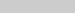 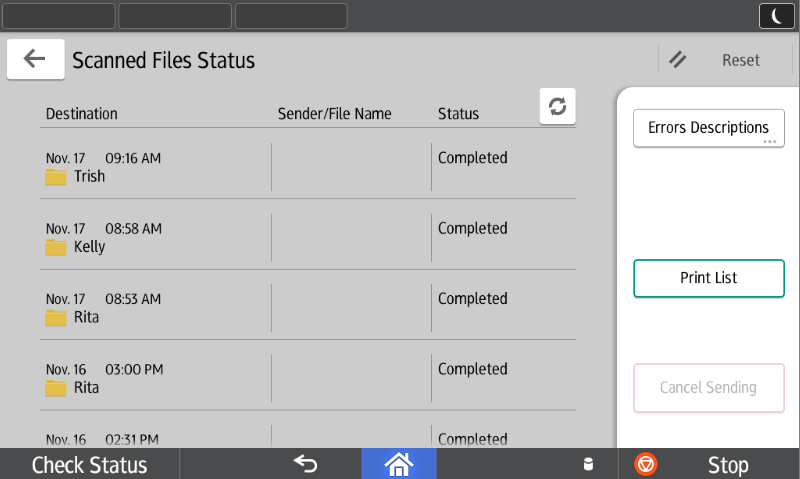 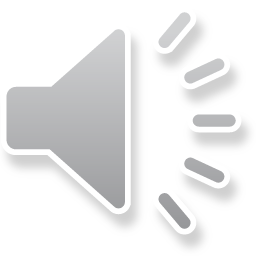 43
Ricoh Scan - Cancel a Scan
Select Scan File Status, Standby and then Cancel Standby.
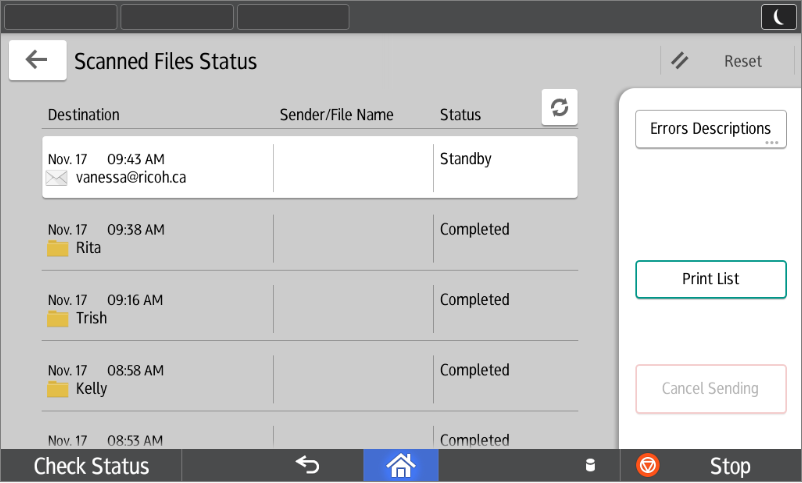 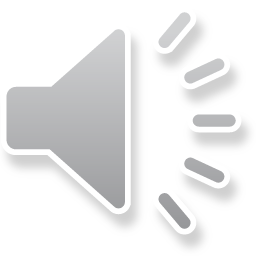 44
Copy
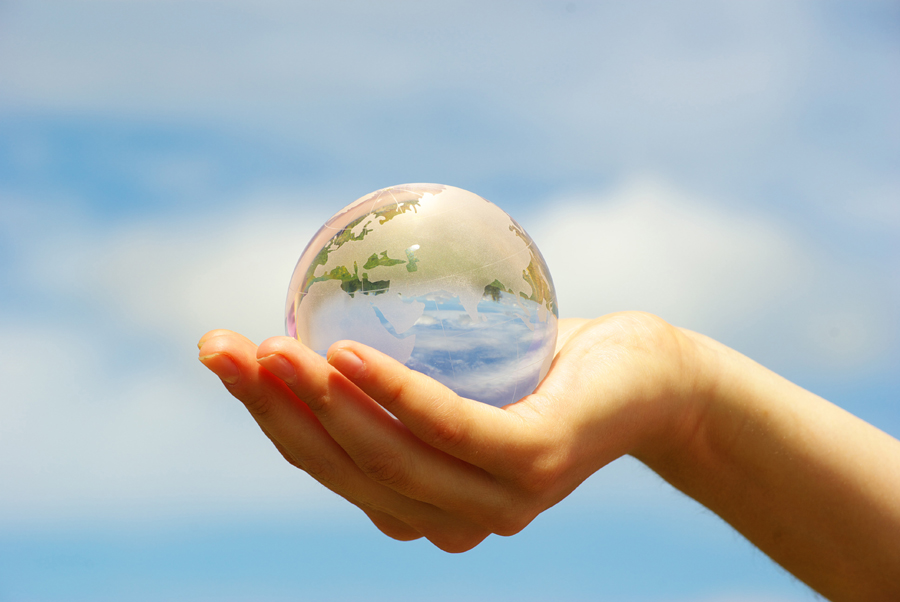 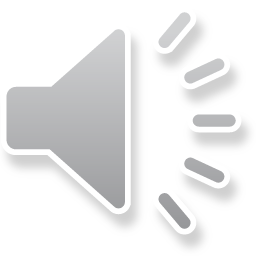 Copy
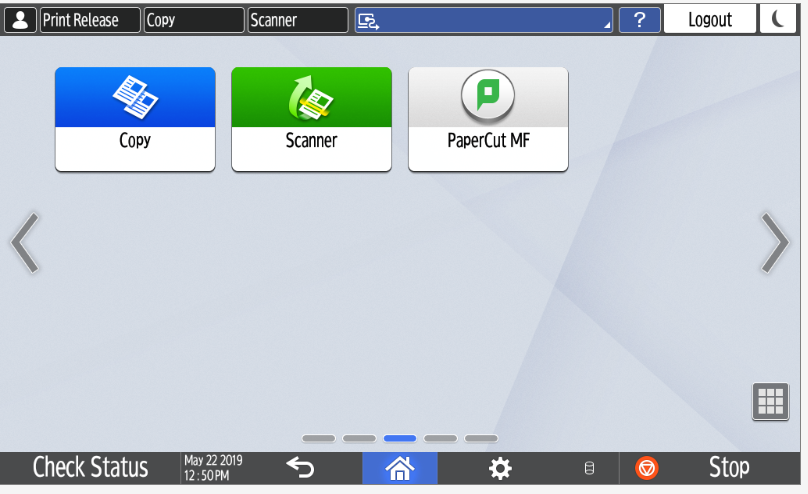 Tap in or login with User Name and Password.
Select Account.
Press Device functions
Press Copy
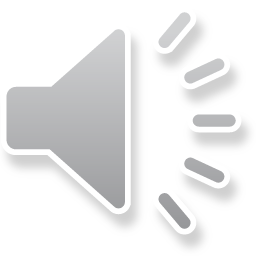 46
Colour or Black & White
You can choose Full Color or Auto Color Select when copying colour documents.
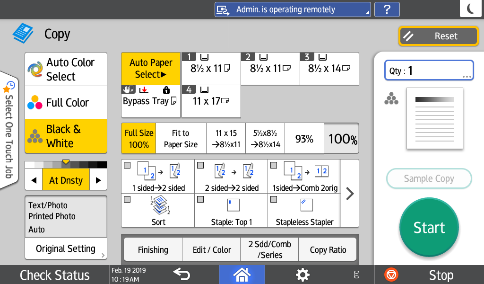 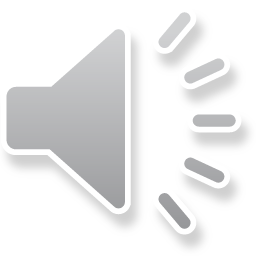 47
Reduce/Enlarge
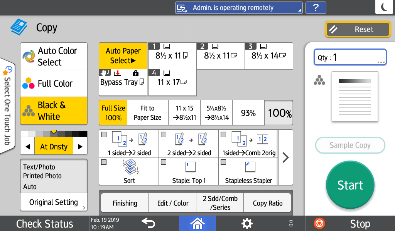 Use Preset short cuts or press
Copy Ratio option to choose more presets from 25 to 400%, Zoom in 1% increments with + or -, or enter your percentage directly with Number Keys by pressing 100%... 
You can also choose Scale to Paper Size to allow the device to decide how to reduce or enlarge to a particular size that you chose.
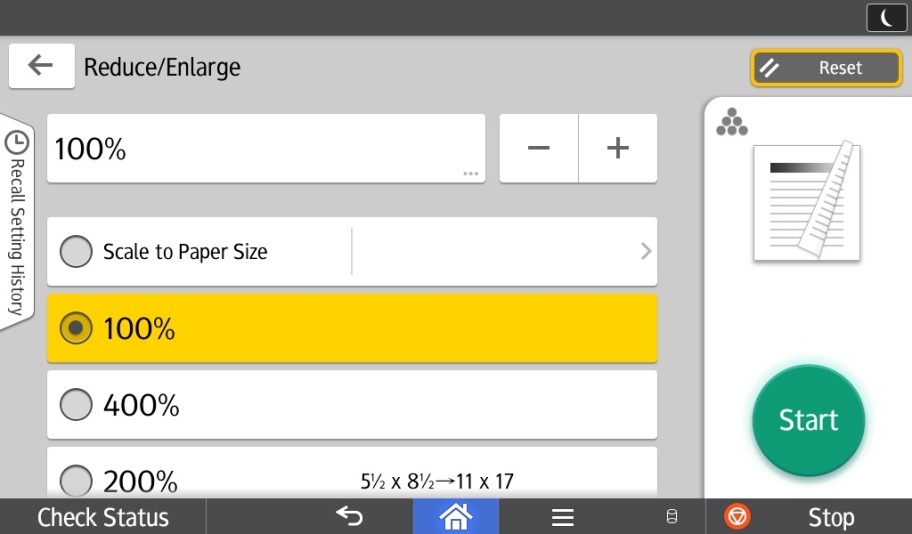 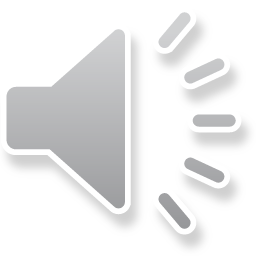 48
Quantity & Sort/Stack
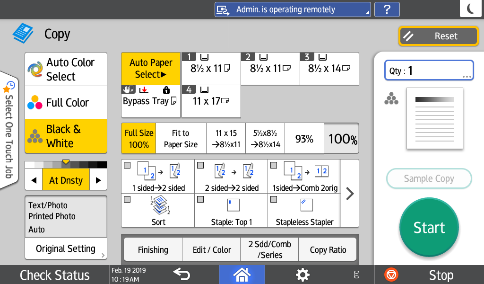 Auto Paper Select: pick the paper tray
Qty: Select how many copies you would like.
Sort: You can turn on SORT to collate documents. Finishing for stack.
At Dnsty: Set density Lighter or Darker
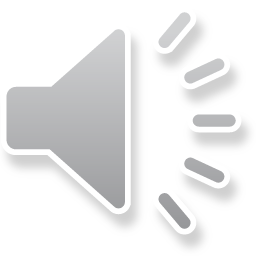 49
2 Sided/Combine/Series
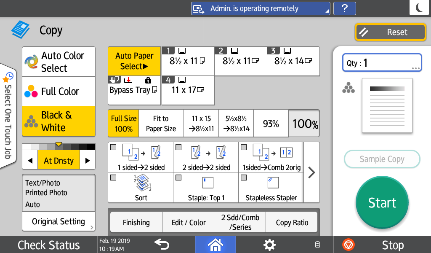 Use the Quick Buttons
or
Press
 2 Sdd/Comb/Series
(2 sided/Combine/Series)

TIP: If 1 to 2 sided is the default uncheck it for 1 sided
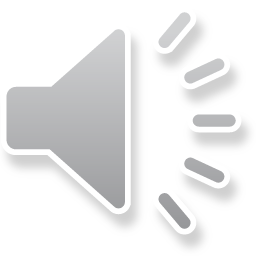 50
Staple – Hole Punch
Press Staple Top 1 for a metal staple (50 pages) or Staple or Stapleless Stapler (5 pages) or Hole Punch.

Arrow over for more Quick Buttons

Press Finishing for more staple options
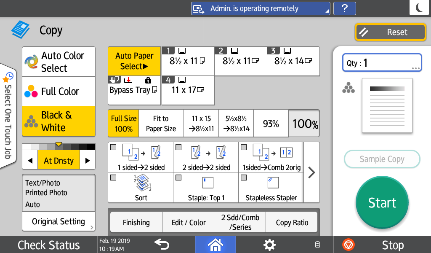 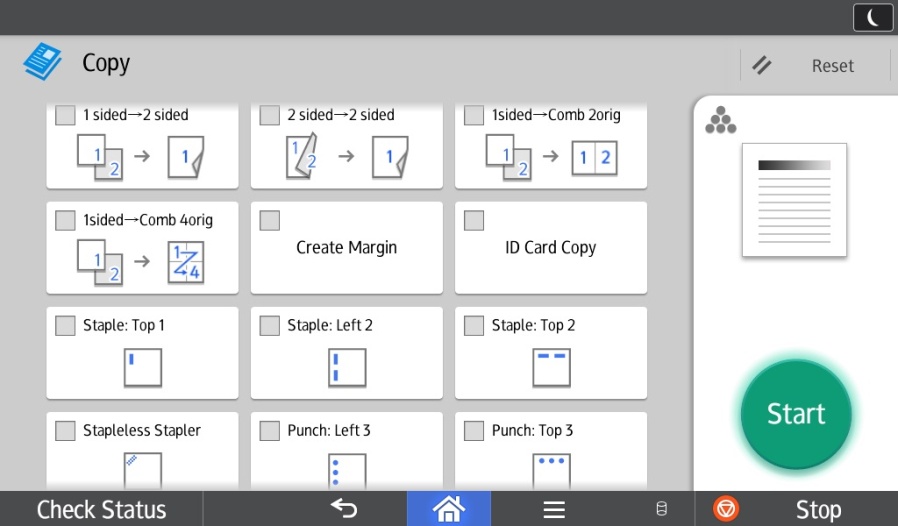 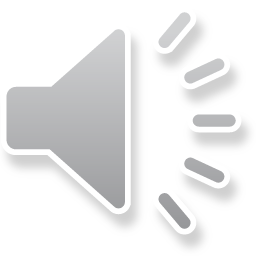 51
Original Size & Original Type
Original Size: allows you to select Mixed Sizes when your document has various page sizes in it. 

Original Type: allows you to set the type of document to be copied, or choose Text, Text photo. Generation Copy, Light or Map for image repair.
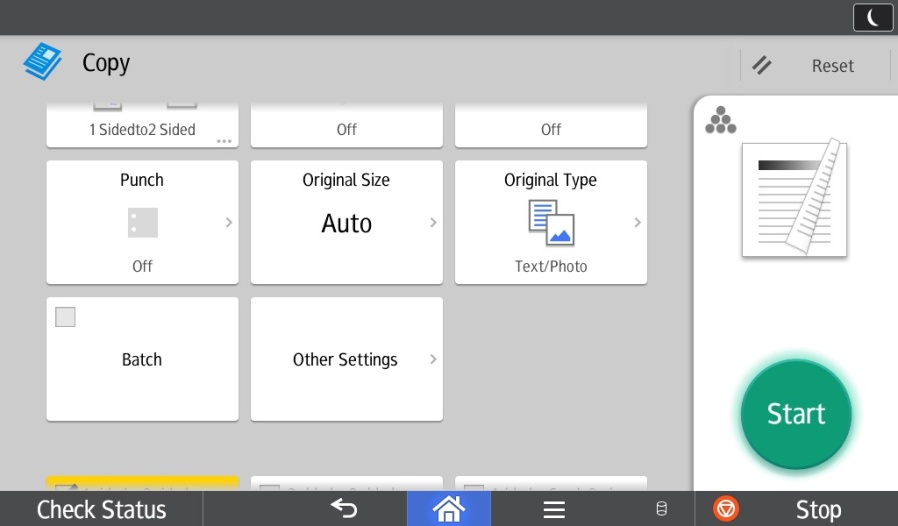 Generation Copy – For originals that have been copied repeatedly. Will lighten the text and straighten out lettering.
Light – For originals containing light text. Will darken lighter text on a page only.
Map – For originals containing maps. Will darken faint lines on maps or drawings.
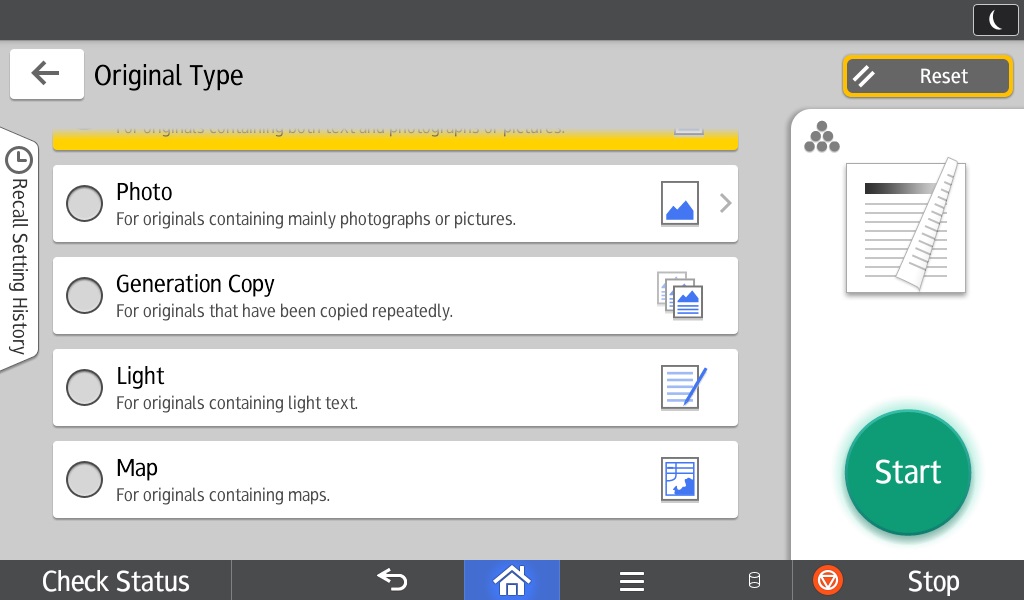 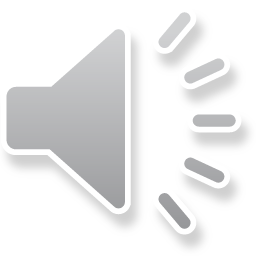 52
Create Margin and ID Card Copy
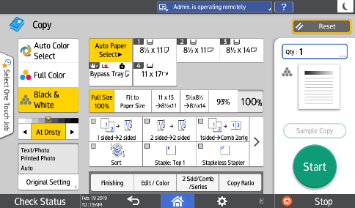 Select Edit / Color then
Create margin to shift wide images on document to allow for hole punching without losing important information on the document.
Or scroll to next page for features such as Create Margin and ID Card Copy
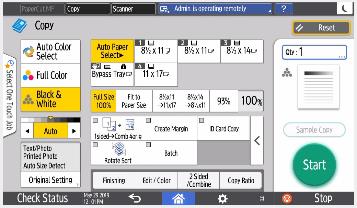 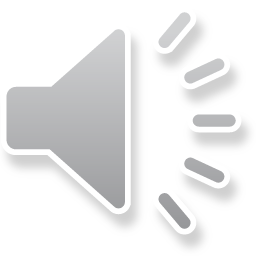 53
Device status, Misfeeds
and Maintenance
Blocages et Entretien
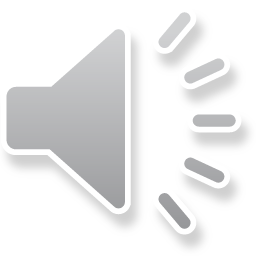 54
Check Status
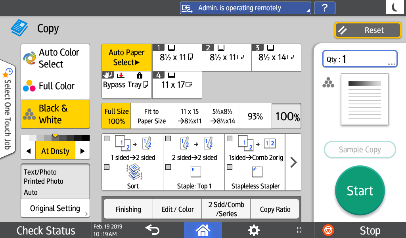 When the LED under Check Status is lit, press Check to resolve the problem. Next to the function, the device indicates the reason for the error.
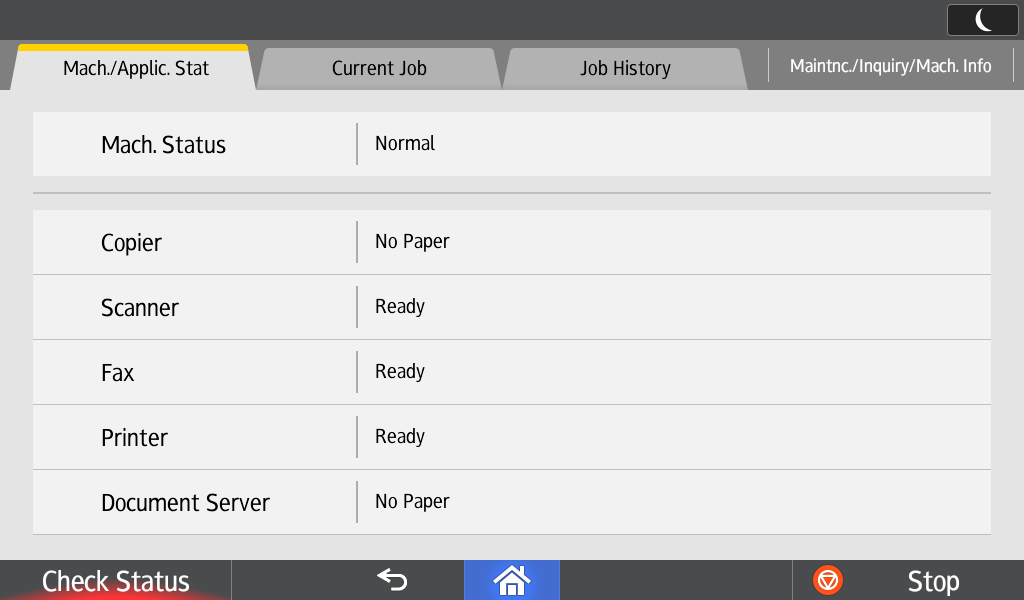 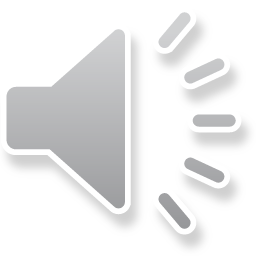 55
Check Status
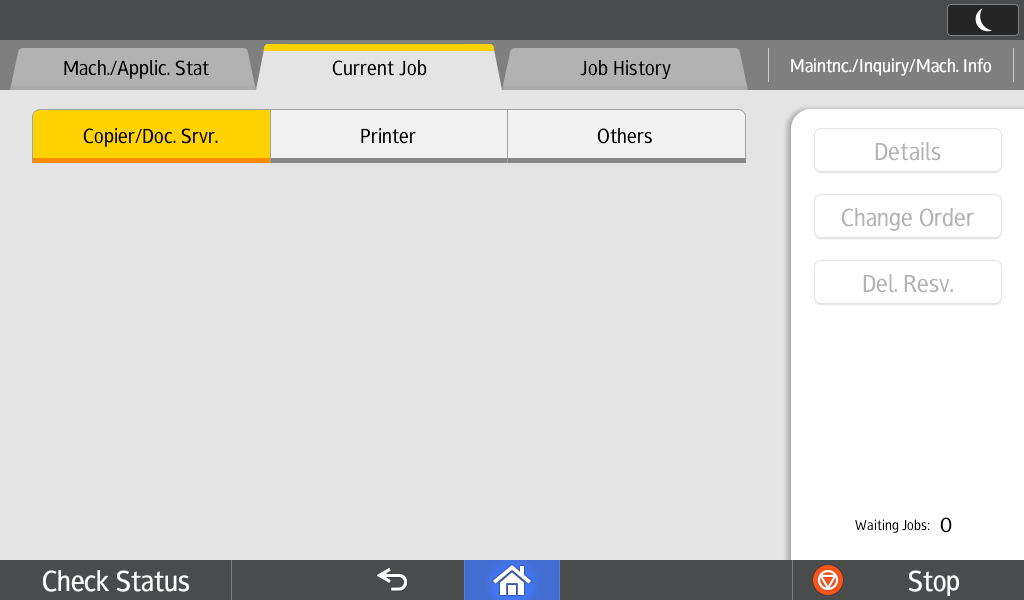 Under Current Job, you can change the order of print jobs and delete a job that has not yet printed.

Under Job History, you can obtain certain details (file name, print time) of a completed job.
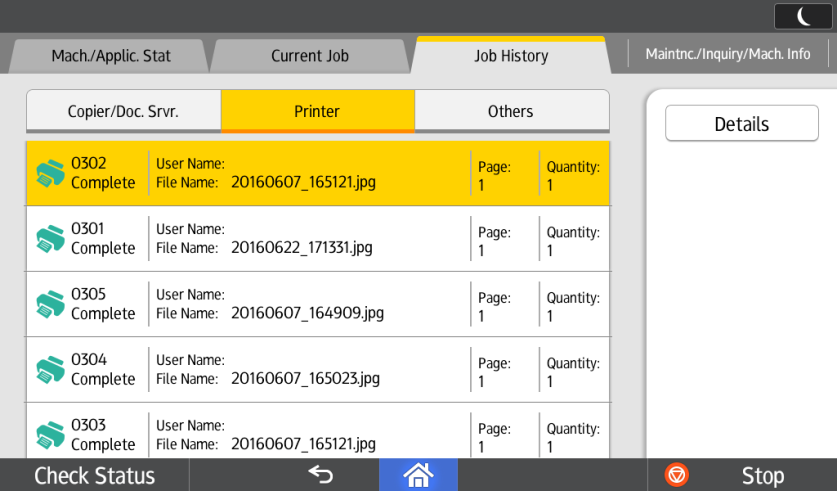 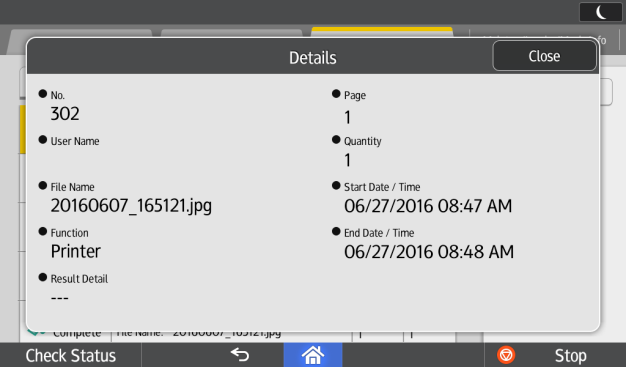 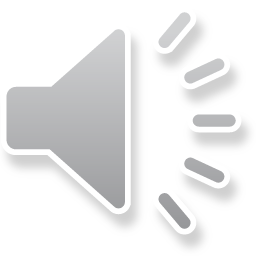 56
Misfeeds - Jams
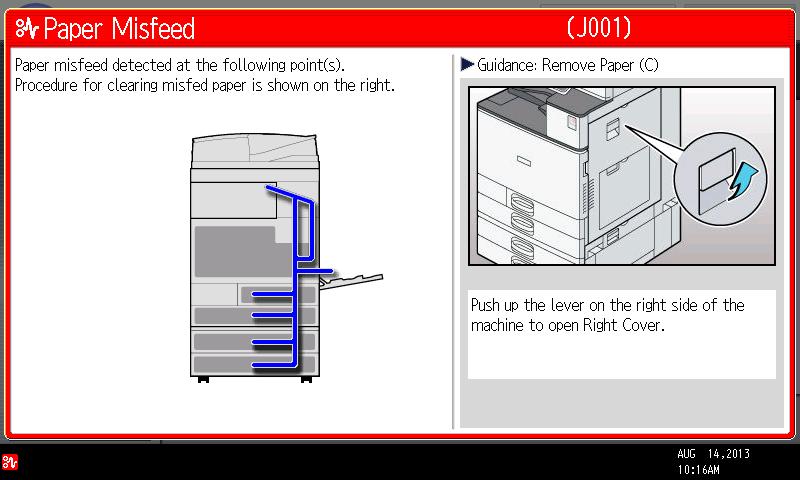 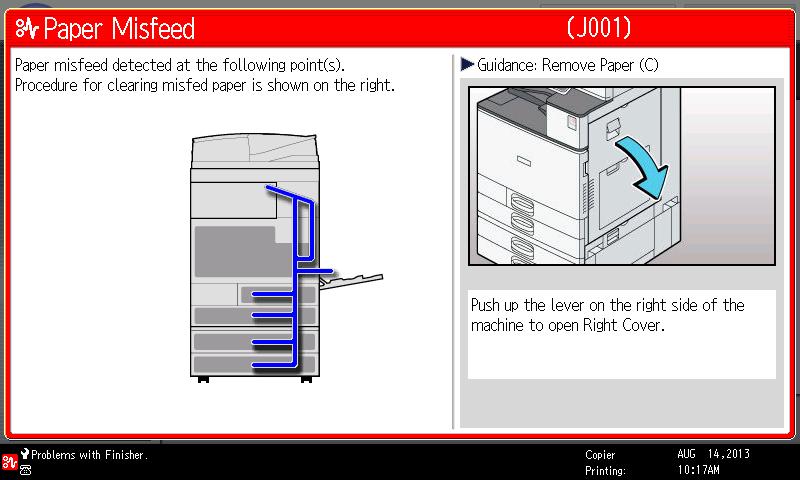 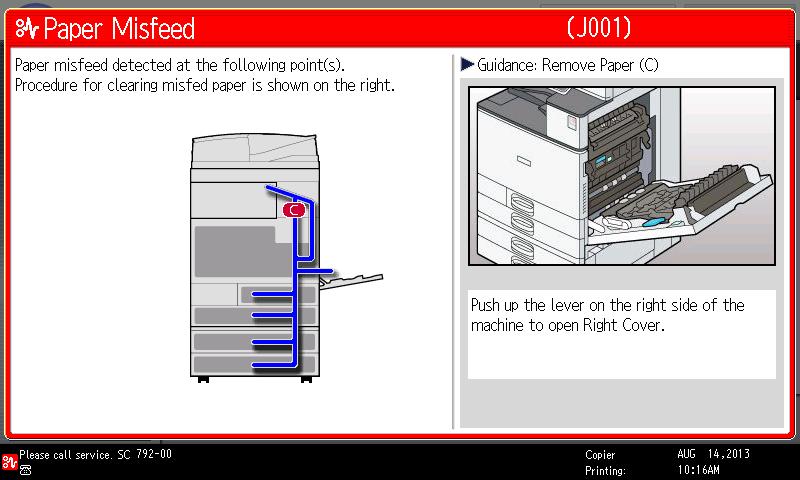 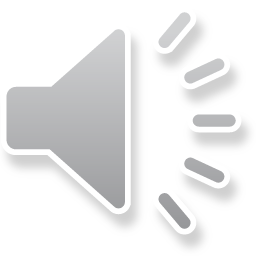 Follow the indications on the screen that show you step-by-step instructions on how to remove the misfed paper.
57
Misfeeds – Right Side
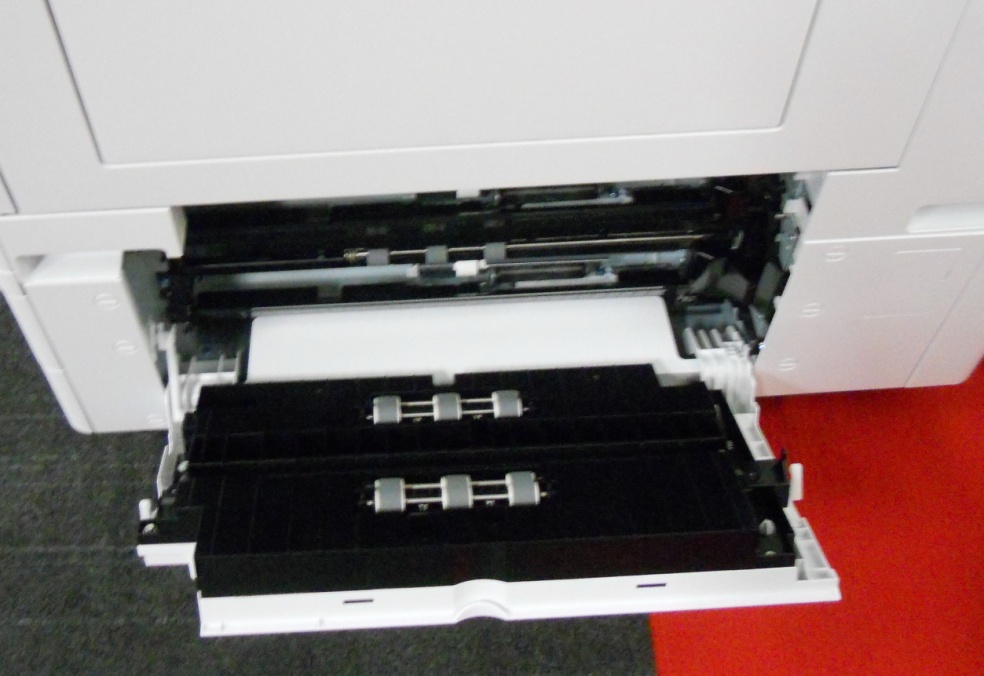 Section Y
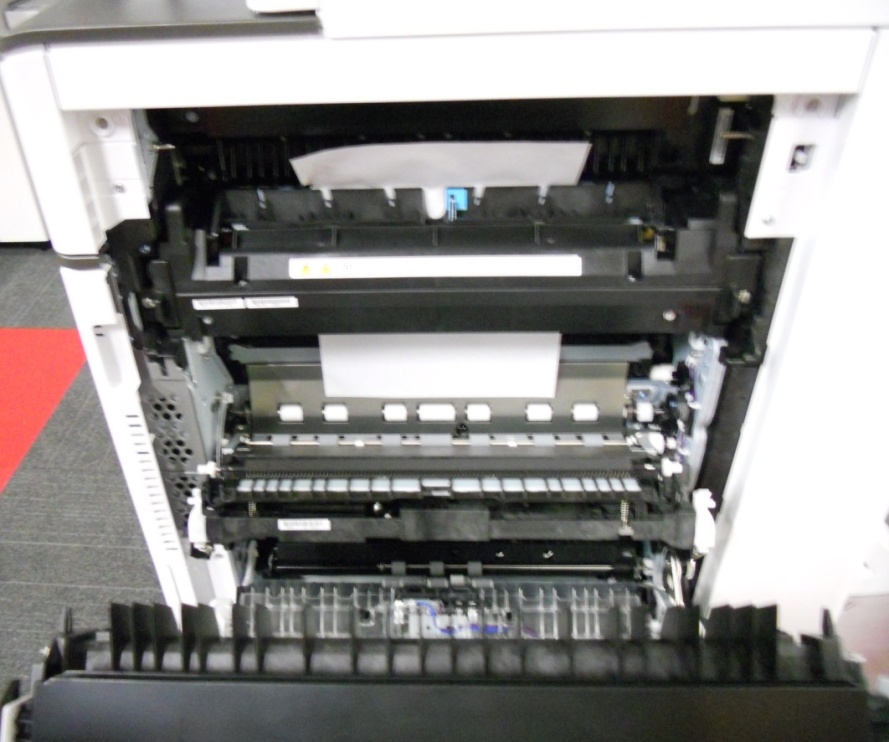 Sections B and C
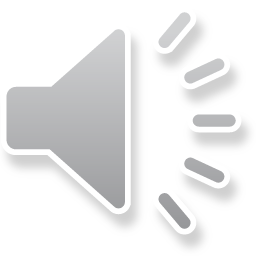 Always remove the misfed paper in the same direction as the feed rollers.
Do not pull sideways as the paper will tear and the rollers will wear.
58
Misfeeds – Right Side
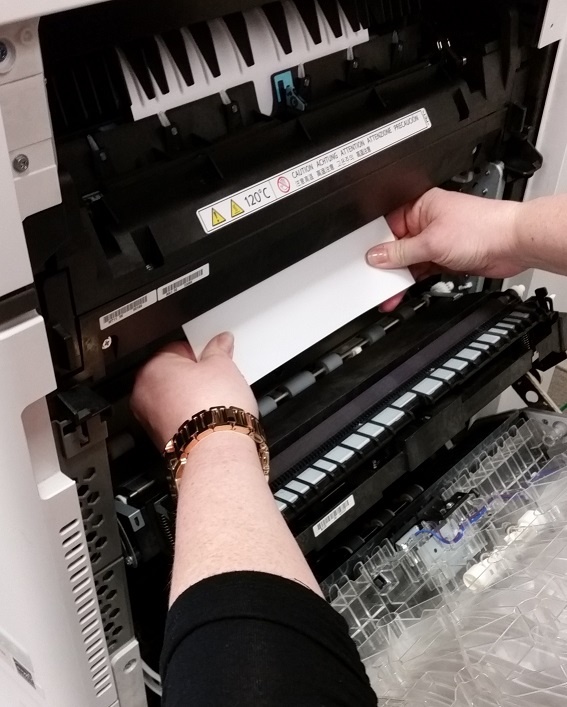 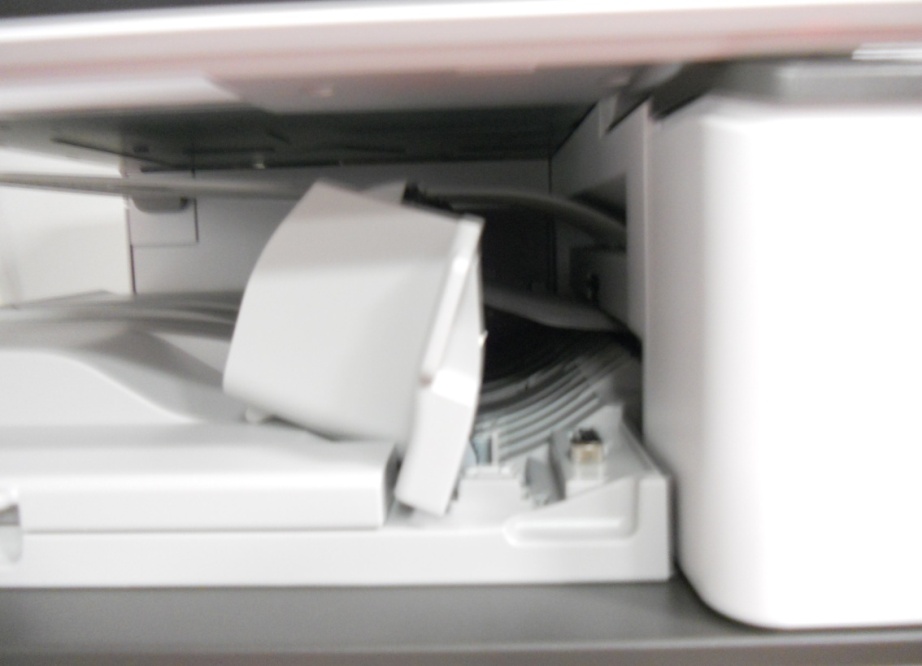 Section C- Entrance
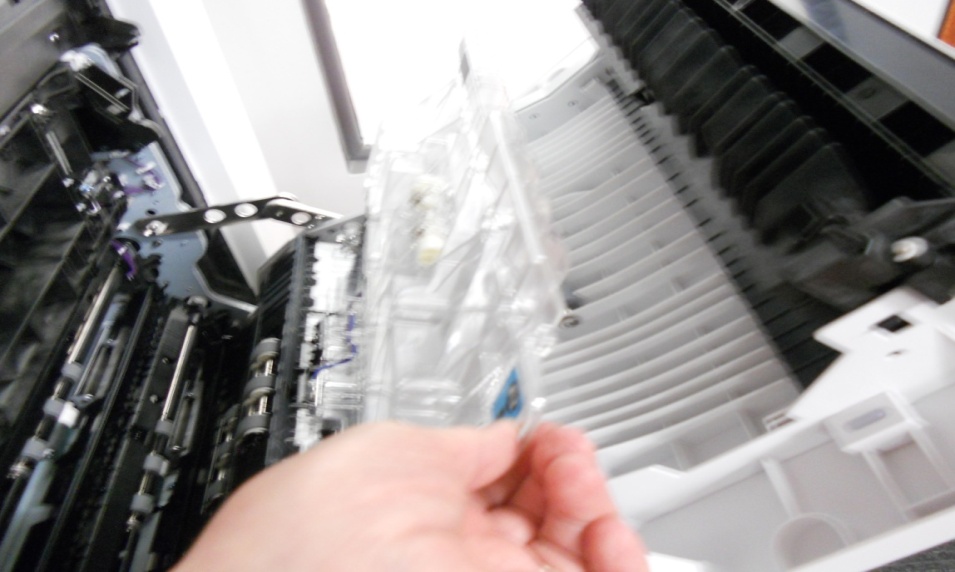 Section Z - (Duplex unit), located inside the right panel
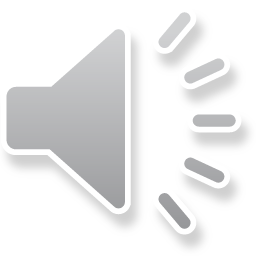 59
Misfeeds - Middle
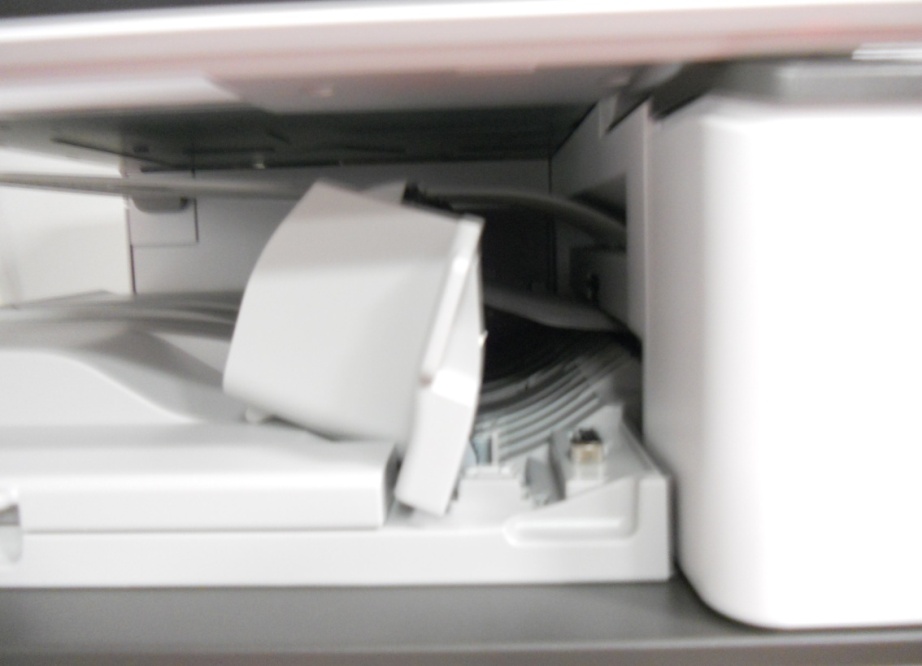 Section C - Exit
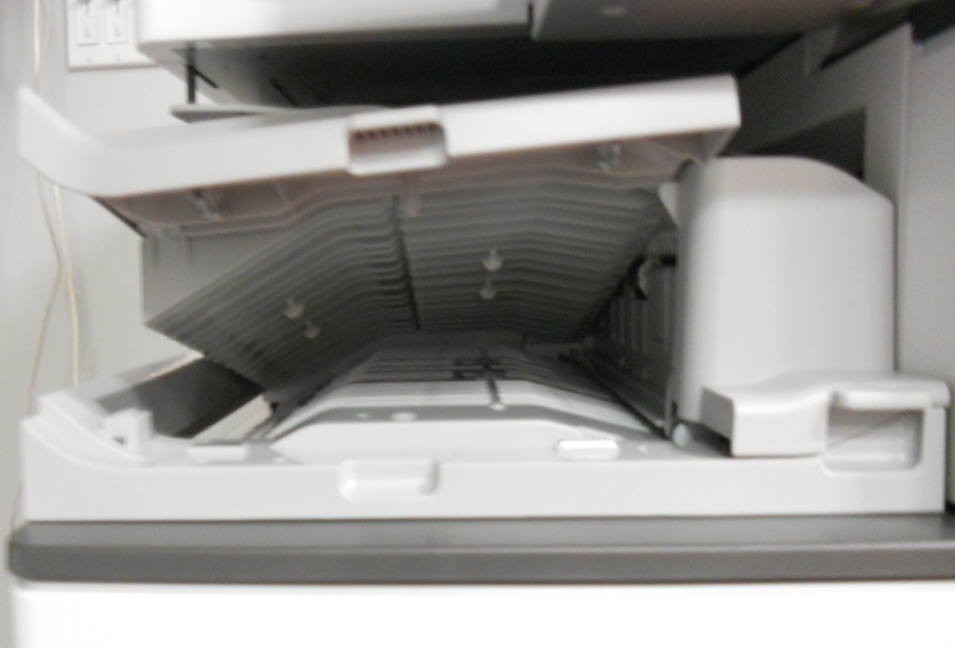 Section D - Transfer Tray
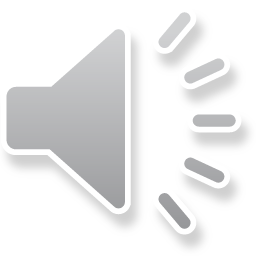 60
Misfeeds - Finisher
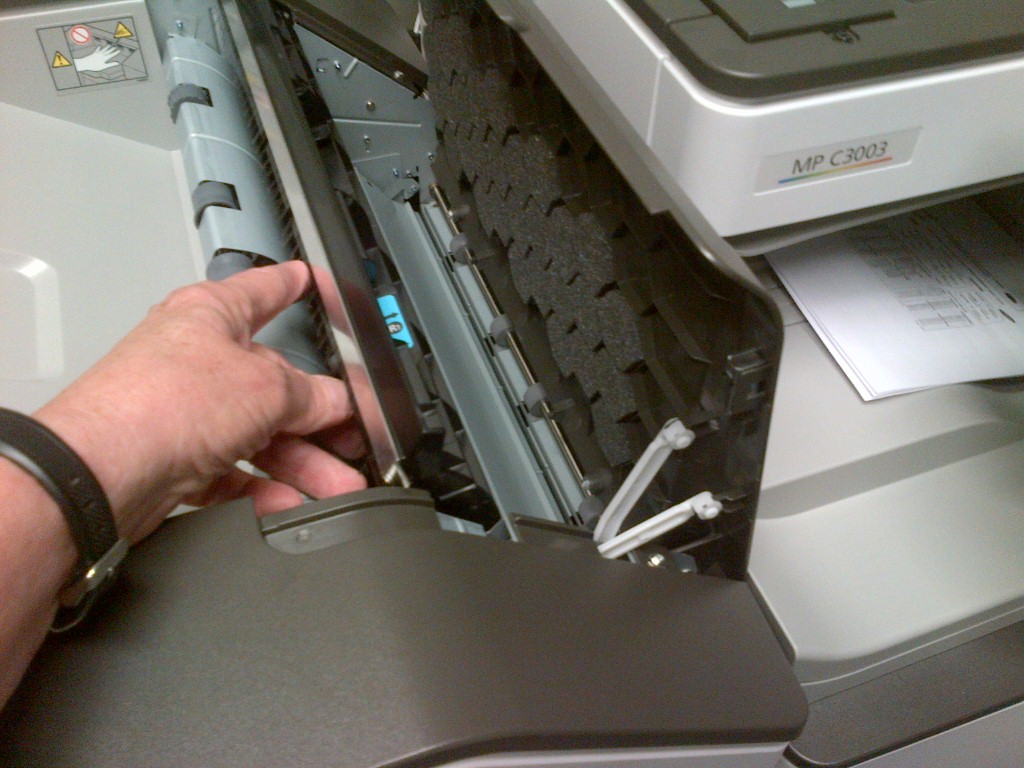 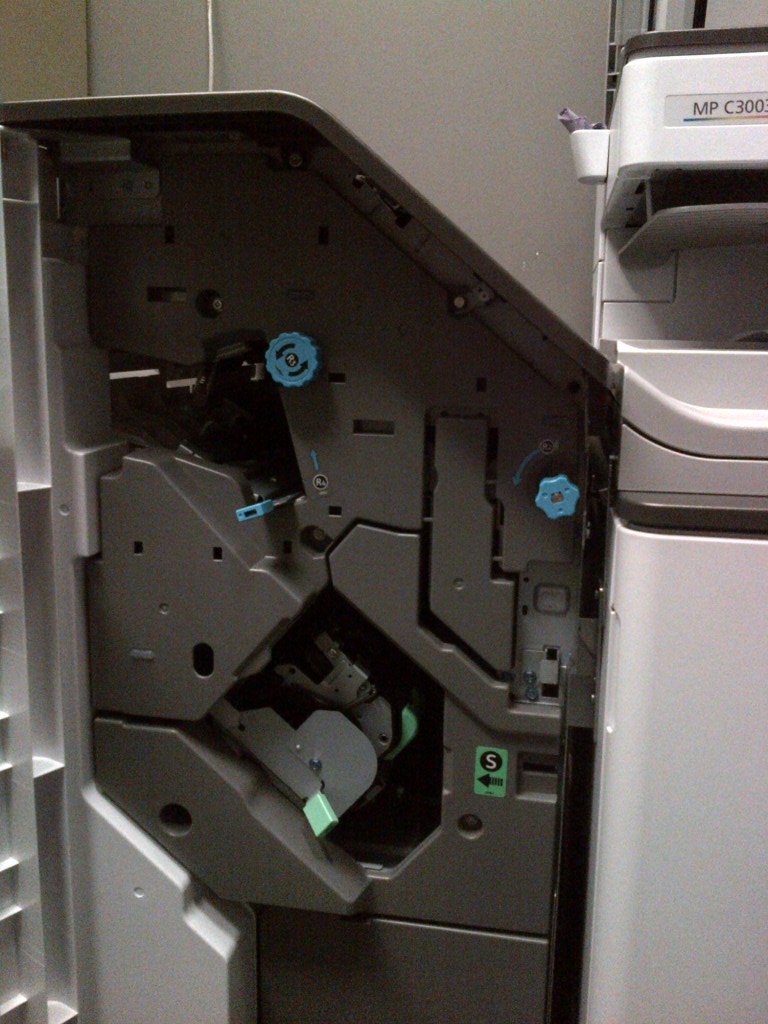 Section R                  (1000-sheet finisher)
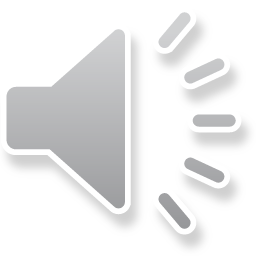 Misfeed areas in  Finisher SR3210
61
Misfeeds - Finisher
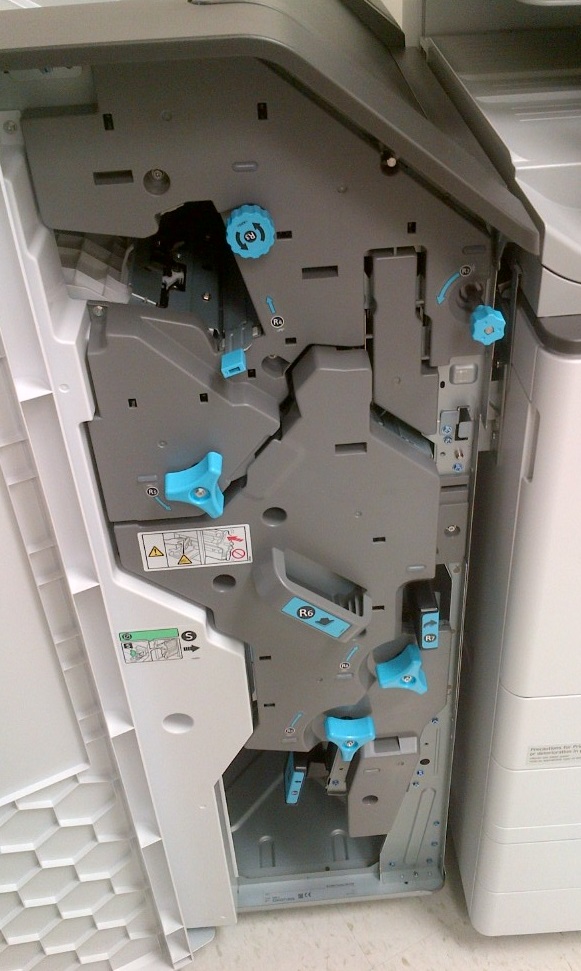 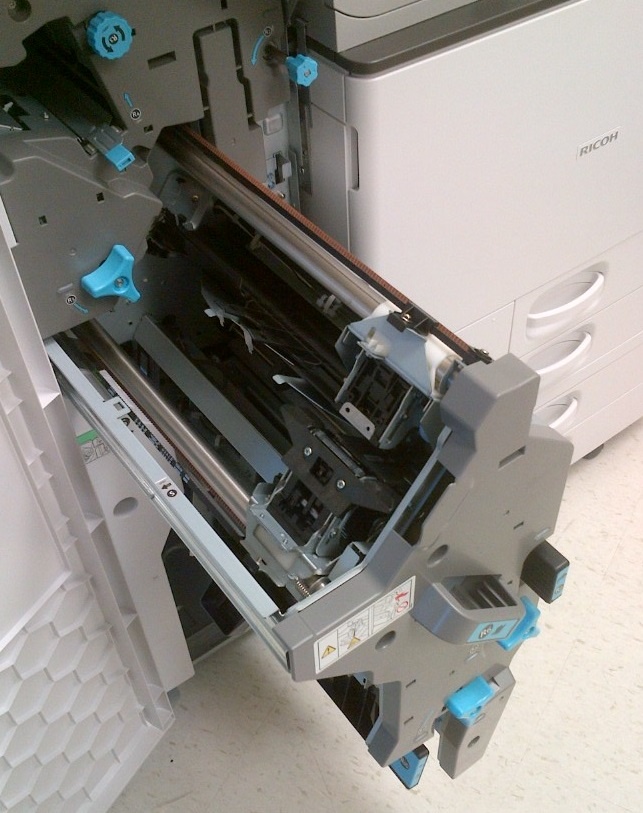 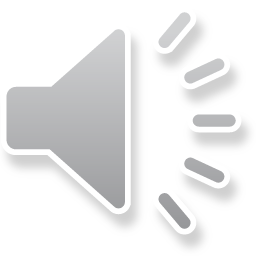 Section R  (1000-sheet finisher + Booklets)
Misfeed areas in Finisher SR3220
62
Misfeeds - Finisher
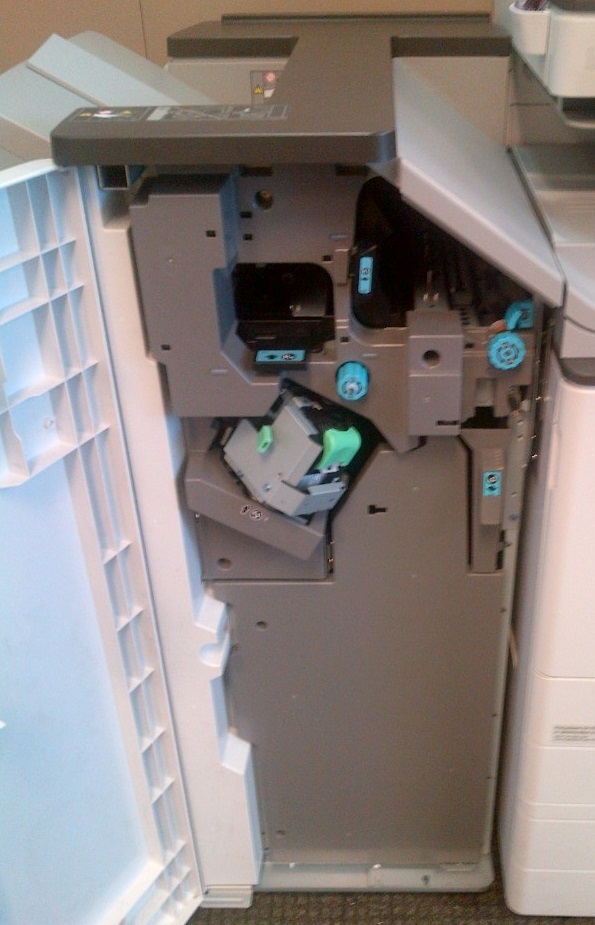 Section R  (3000-sheet finisher)
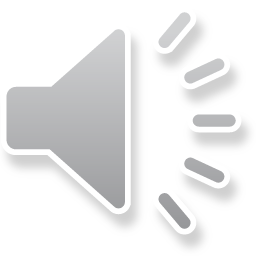 Misfeed areas in Finisher SR3230
63
Misfeeds - Finisher
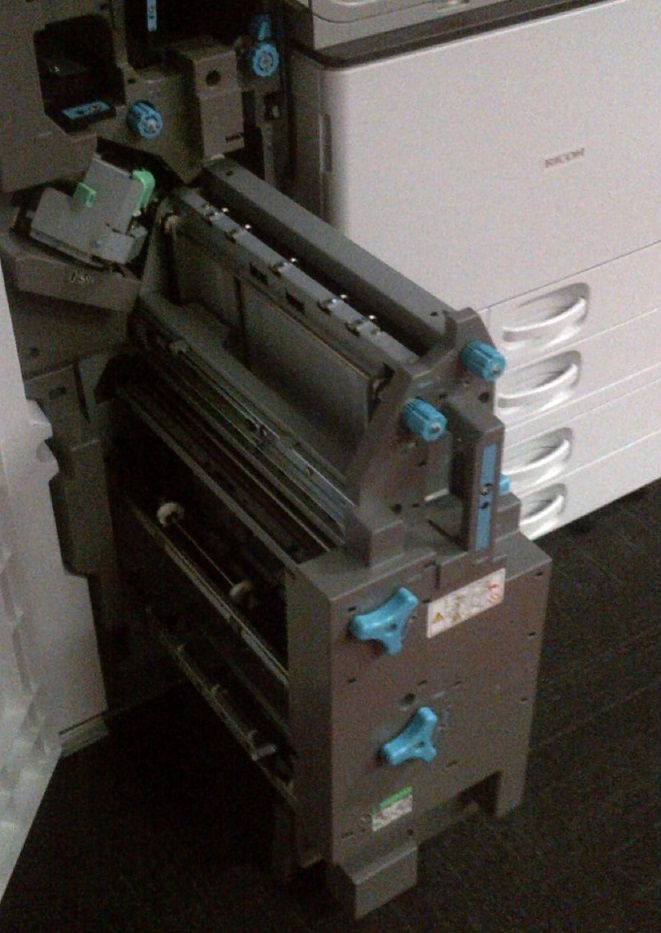 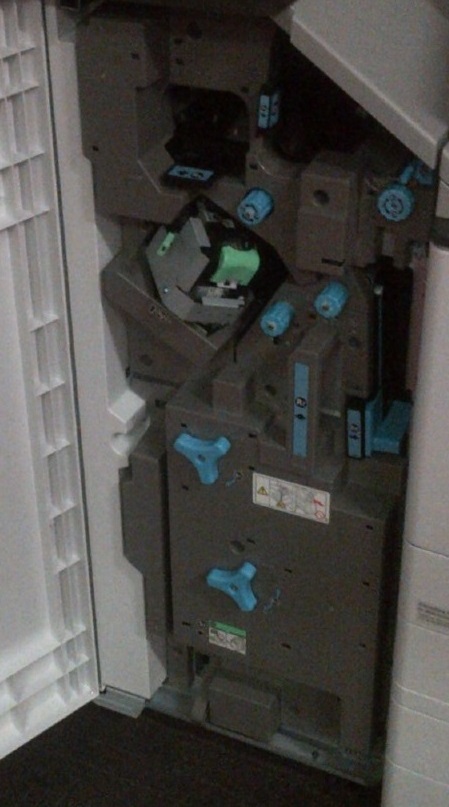 Section R  (2000-sheet finisher + Booklets)
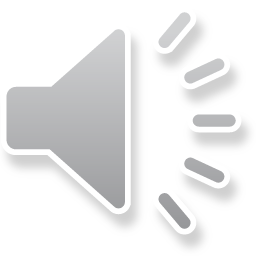 Misfeed areas in Finisher SR3240
64
Misfeeds – Internal Finisher
Section R (500-sheet finisher):        Push the unit to the left
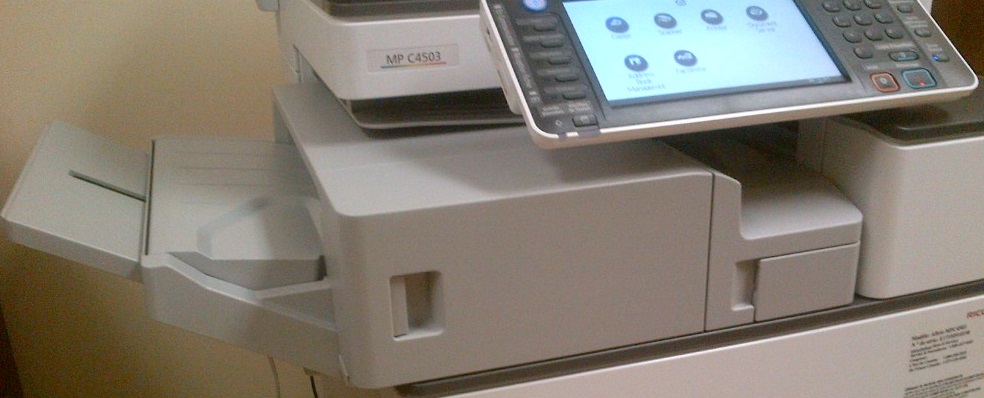 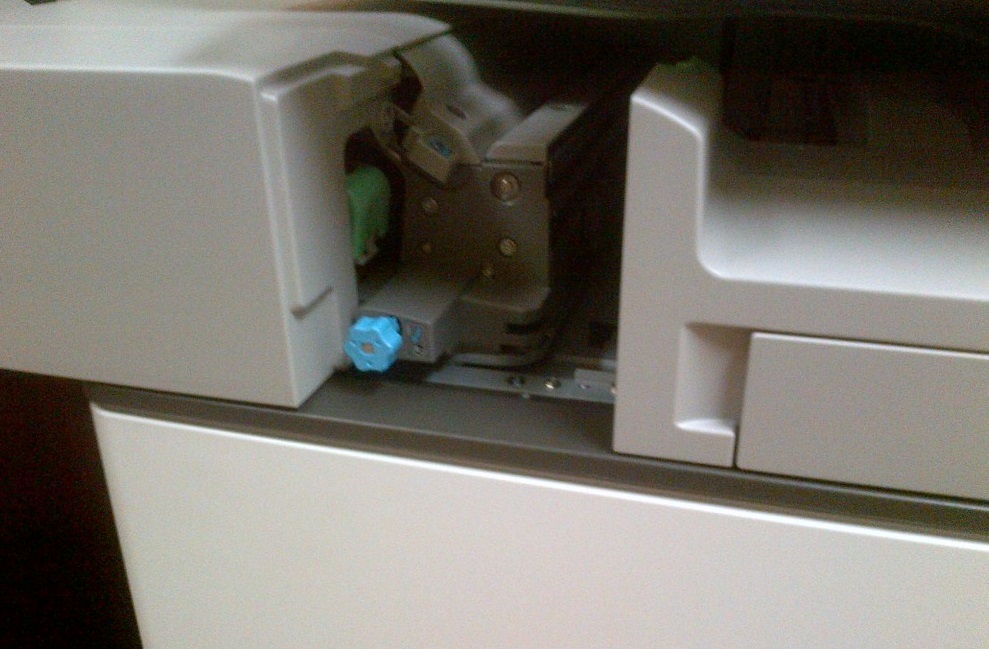 Turn the blue knob
 to exit the paper
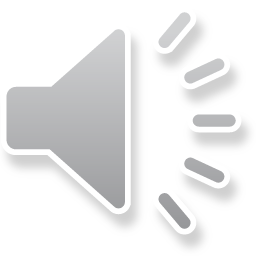 Misfeed areas in Finisher SR3130
65
Misfeeds – Document Feeder
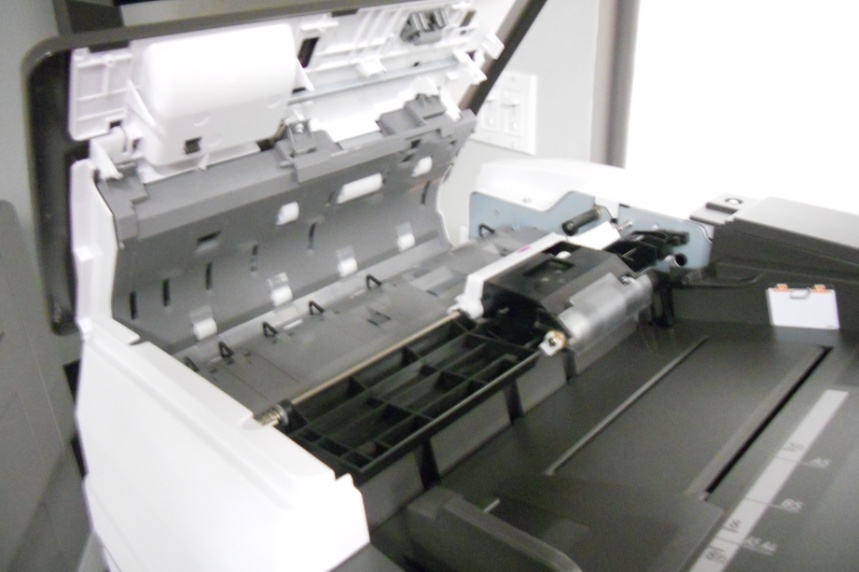 Section P
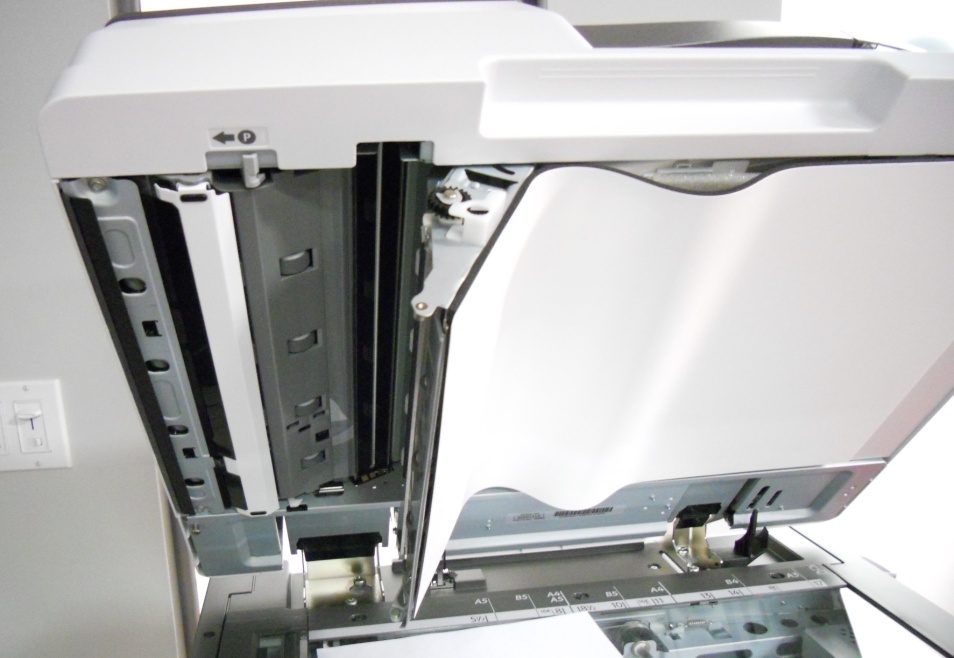 Push the grey latch to access the sheet from the inside
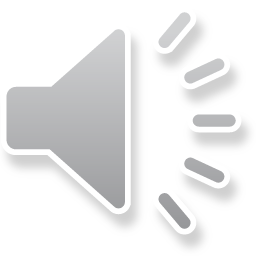 Original misfeed
66
Document Feeder
The 3 sensors on the feed table should not be blocked by paper, etc. It will result in undesired paper size output, or the unit will beep indicating to load special paper size in the tray
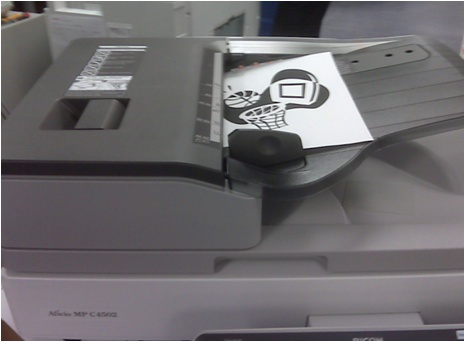 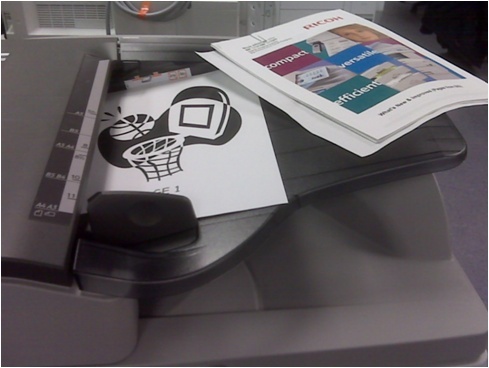 Document Feeder Sensors
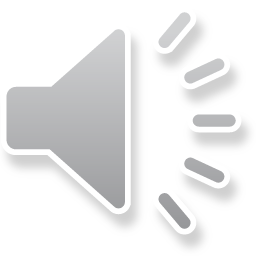 67
Maintenance – Document Feeder
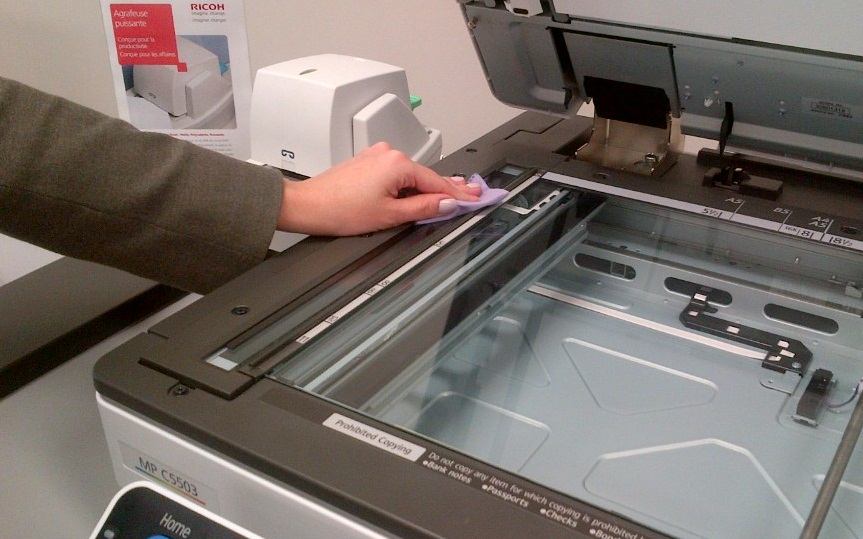 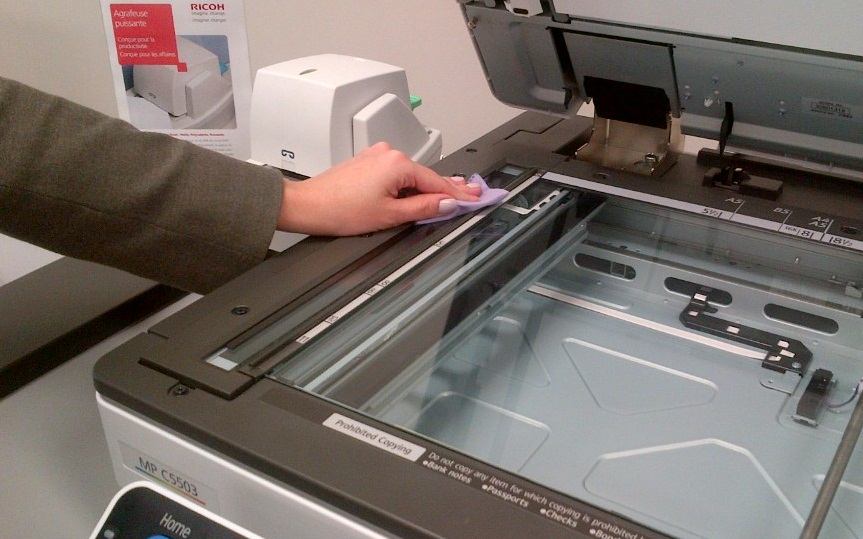 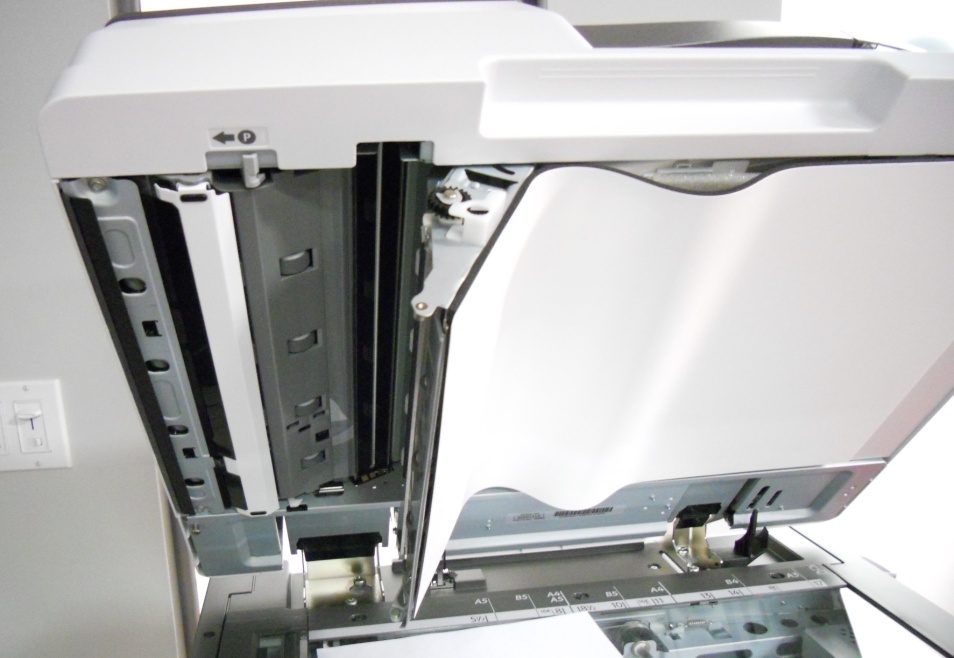 A cloth is supplied with your device. Please clean the 2 scan glasses and the exposure glass frequently, or, when you notice lines or spots on your copies or scans.
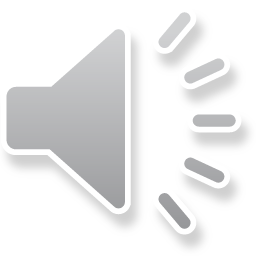 68
Rebooting Machine
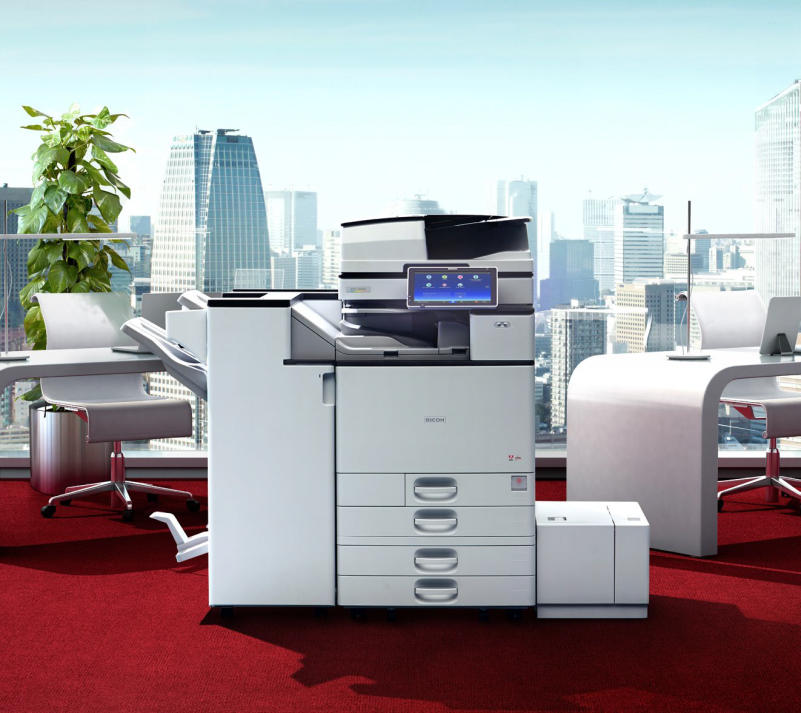 To reboot: Press the main power button, Machine will do a shut down. When shut down count to 10 and press the main power button to start up machine.
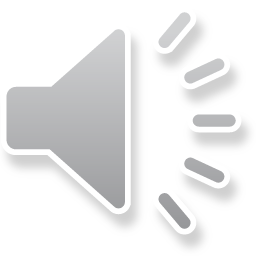 69
To Place a Service Call
To place a service call please contact Ricoh.
You need to have the machine serial number available which is on the Ricoh sticker on the front of your machine.
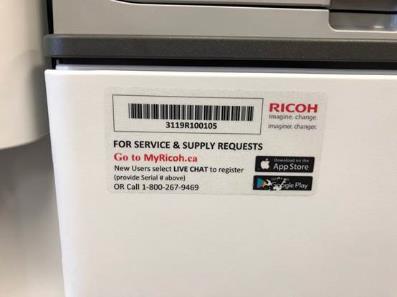 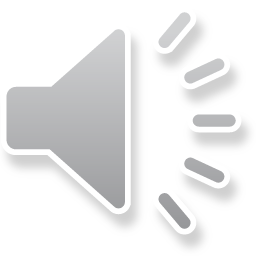 70
Changing Toner, Waste Toner Cartridge and Staple Cartridges
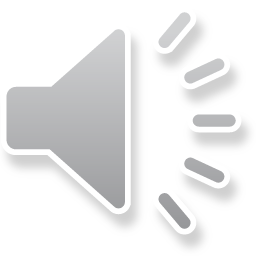 71
Changing the Toner - BW
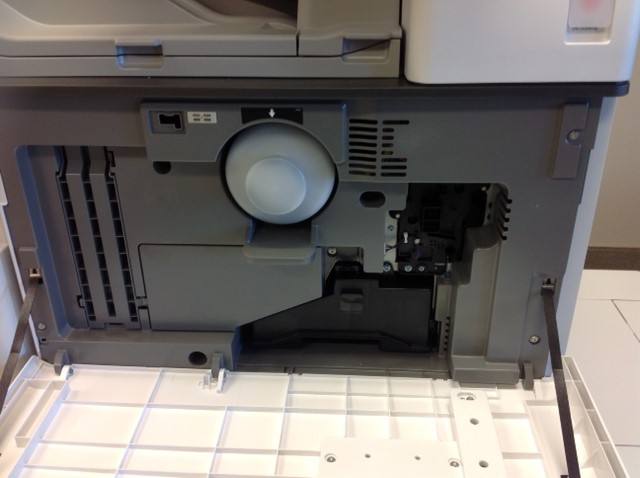 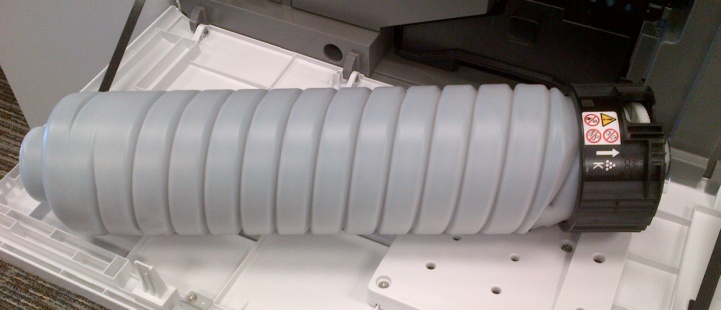 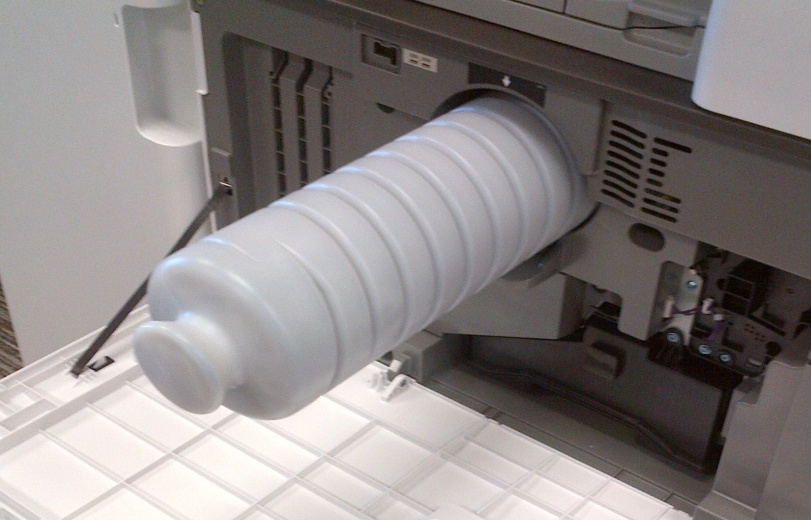 Open the front panel and remove the used cartridge.
Shake the new cartridge LIGHTLY vertically (see inside panel), unscrew the cap, and insert it into the toner unit with the arrow on top.
NEVER REMOVE, SHAKE AND RE-INSERT THE USED CARTRIDGE
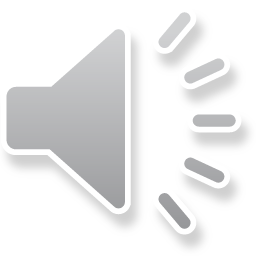 When the Add Toner message appears under Check Status, it is time to change the toner cartridge.
72
Replacing the Toner- Colour
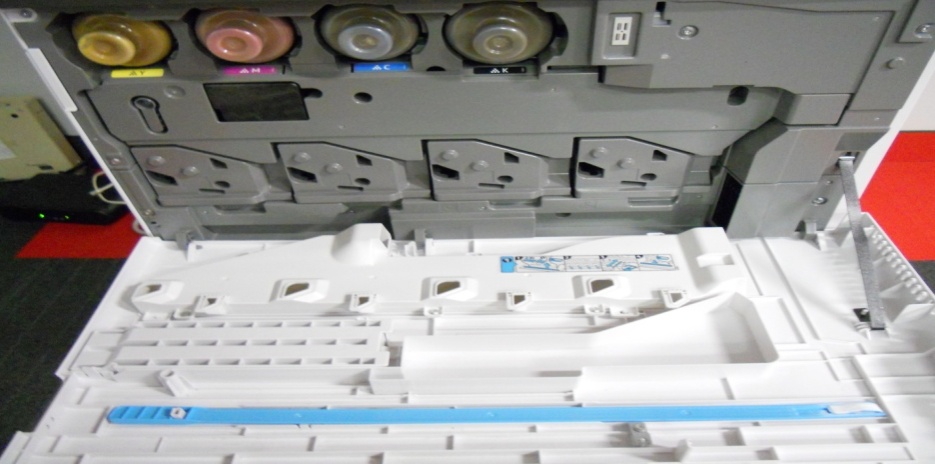 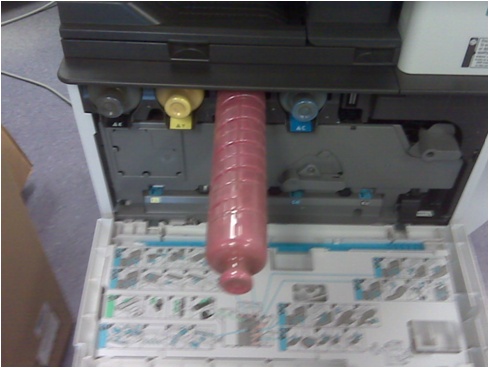 Open the front panel and remove the used cartridge.
Shake the new cartridge LIGHTLY vertically (see inside panel), unscrew the cap, and insert it into the toner unit with the arrow on top.
NEVER REMOVE, SHAKE AND RE-INSERT THE USED CARTRIDGE.
When the System Message box shows toner bottle empty, it is time to change the toner cartridge. You can still print up to 300 pages in this state.
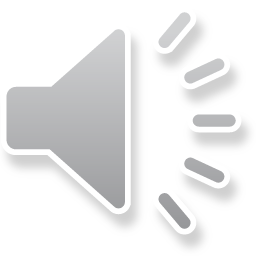 73
Waste Toner Cartridge -Colour Machines Only
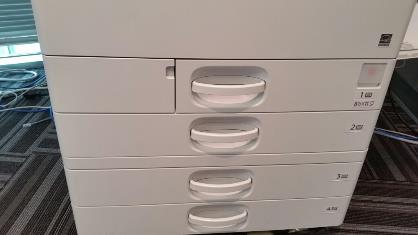 A message will appear in the System Message box that will let you know when the waste toner cartridge is getting full. 
To change cartridge, open the door next to Tray 1, remove the full waste toner bottle, replace with new waste toner bottle.
Order an extra cartridge with supplies (free with service contract)
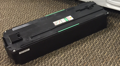 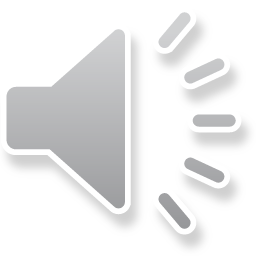 74
“
Toner - @Remote – Auto Toner Program
Please be aware that the Auto Toner program works on the assumption of having one toner (of each color) on the shelf. When a toner cartridge is replaced, the toner level for that color will go to 100% and this will trigger an auto toner order from @Remote. When this happens, our @remote automation tool will simultaneously look at the toner levels for other colors. If the system detects that the remaining level of toner is 20% or less for any of the other colors, it will bundle those in with the order for the original color and ship them all together. Subsequent alerts for the bundled color will be ignored until after it has reappeared at 100%.
For example: if a Yellow toner is replaced, the toner level for that color will go to 100% and it will trigger an auto toner order from @Remote. The system will then look at the level of toner remaining in the Cyan, Black & Magenta cartridges. If, for example, the Cyan toner is at 20% or less, it will be bundled and shipped with the Yellow toner. The Cyan toner will not be eligible to be re-ordered until after it has alerted at 100%. It would then be eligible to be ordered either the next time it alerts at 100% or the next time appears at less than 20% on another color’s replenishment alert.
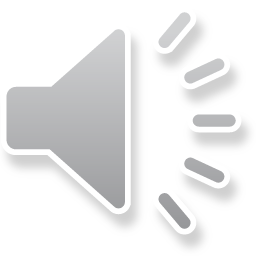 75
Staples – Type T Internal finisher
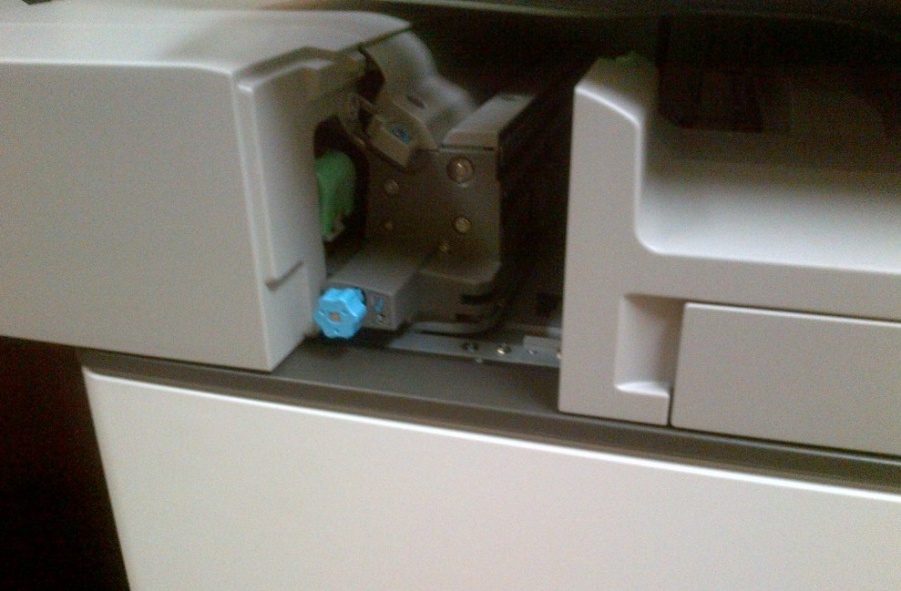 Following the instructions on the display or box of staples, push the stapling unit to the left, pull out the casing, remove the empty cartridge, and insert a new one
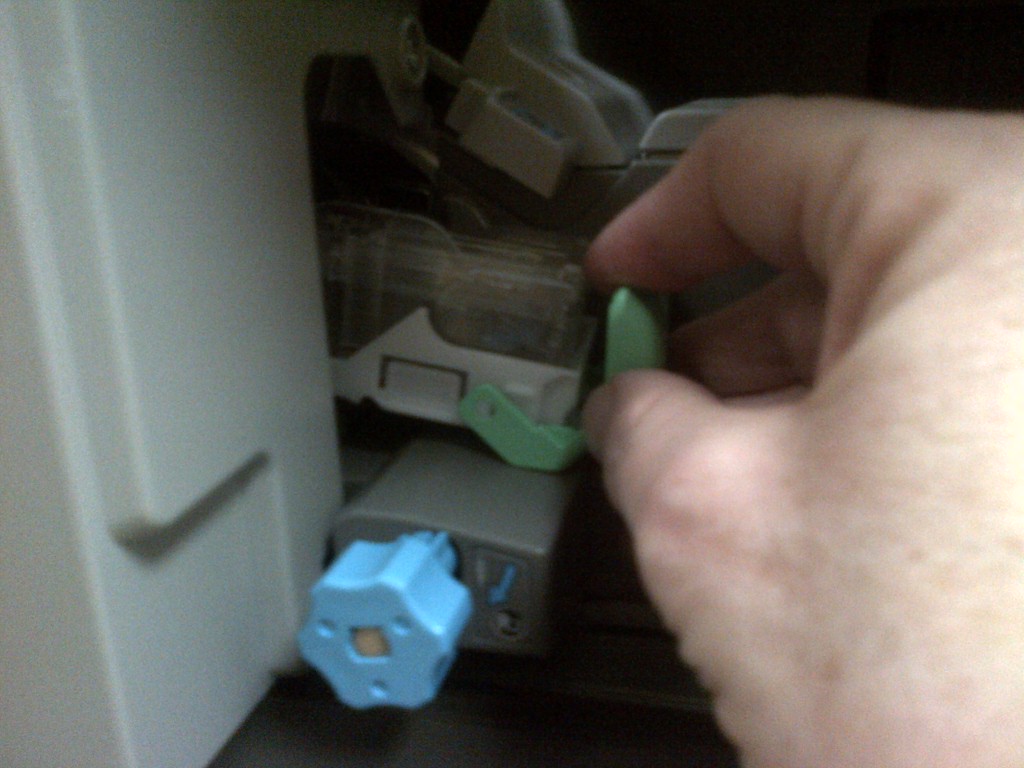 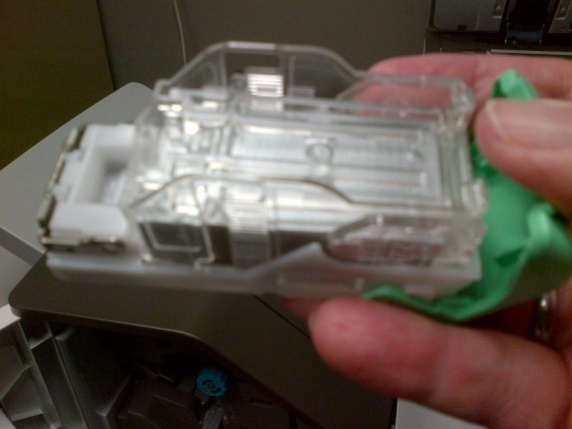 Type T
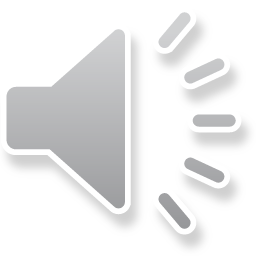 500-sheet Finisher (SR3130): when the Staple icon (Top Right of screen) flashes, it is time to change the staple cartridge
76
Staples – Type T
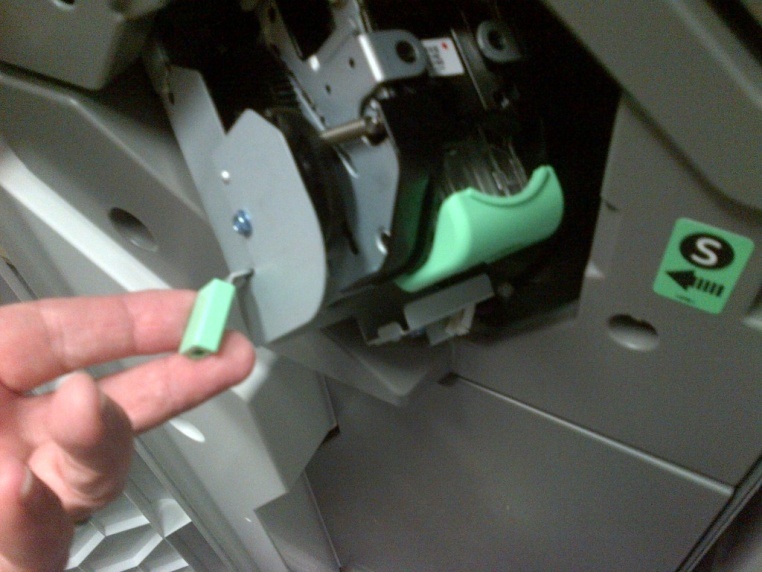 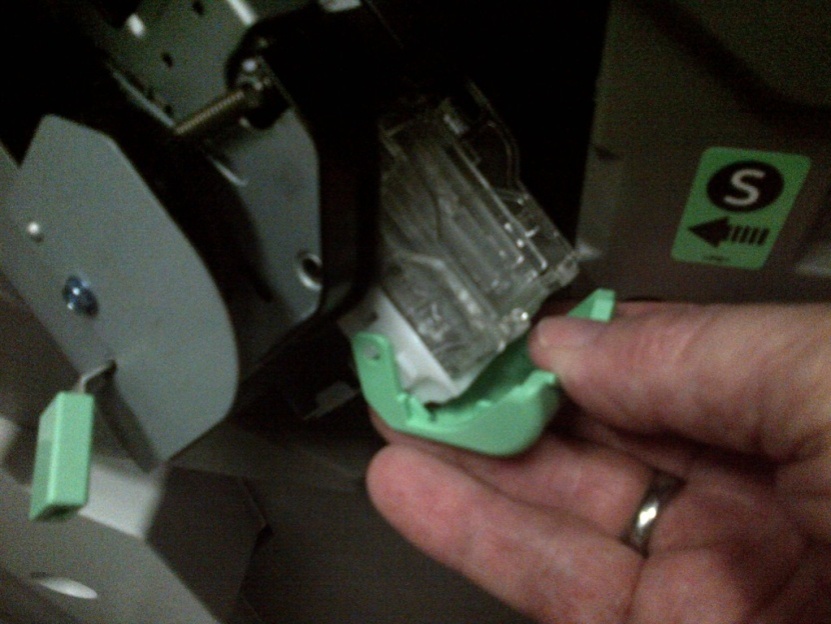 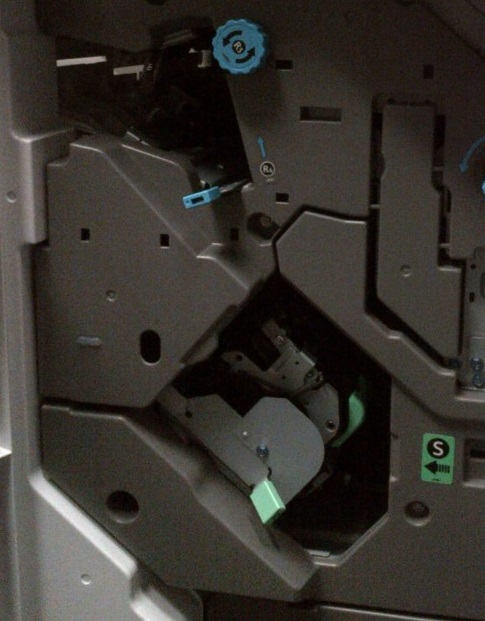 Following the instructions on the display or the box of staples, remove the cartridge from the casing and insert a new one
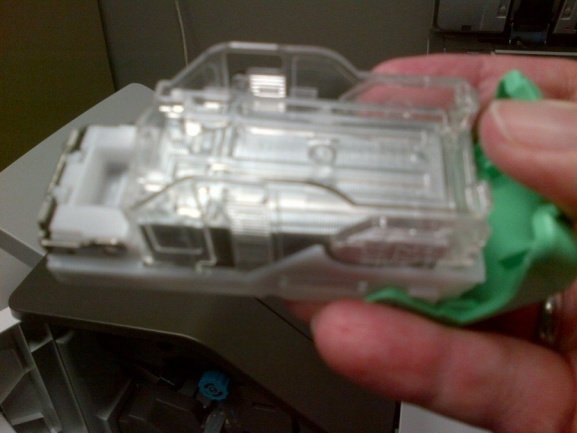 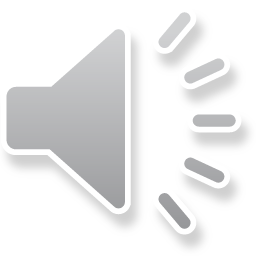 1000-sheet Finisher (SR3210): when the Staple icon (top right of screen) flashes, it is time to change the staple cartridge
77
Staples – Saddle Stitch
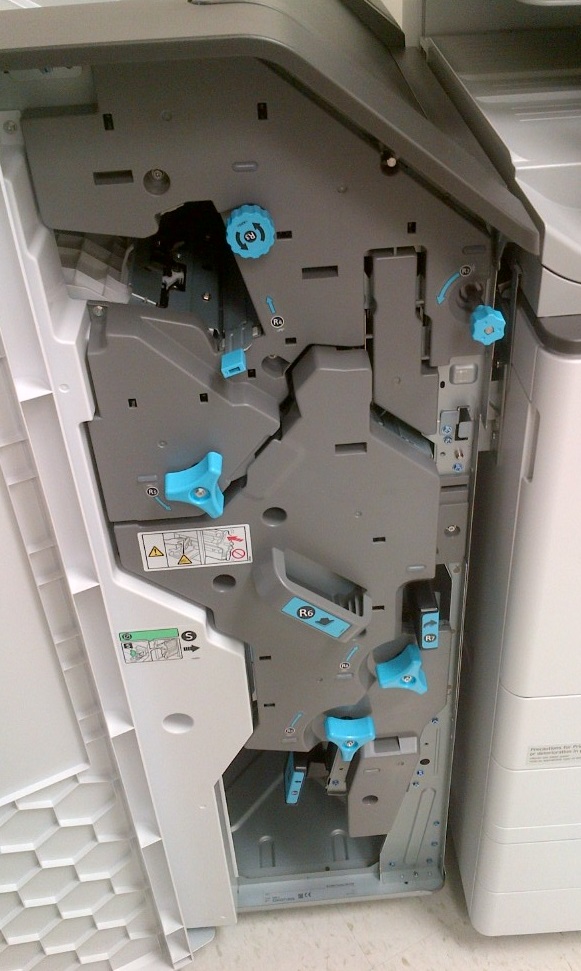 Following the instructions on the display or the box of staples, remove the cartridge from the casing and insert a new one
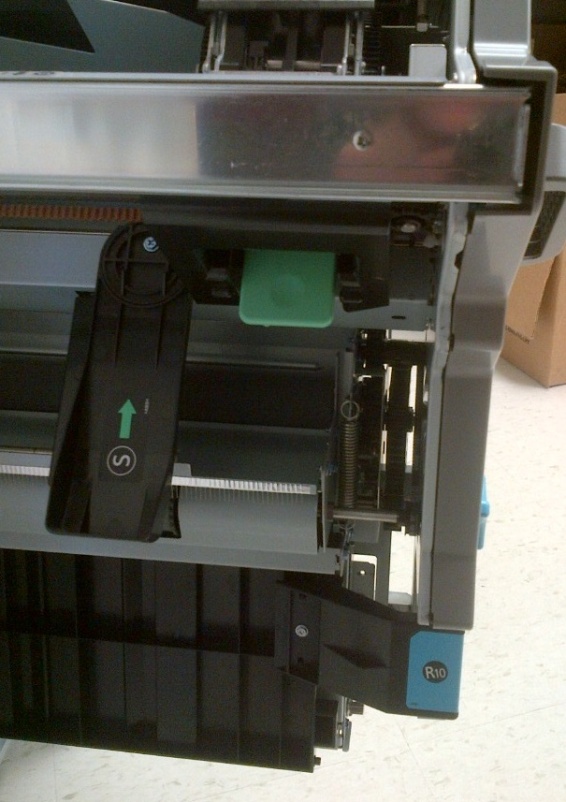 Pull out the stapling unit by its handle. The staple cartridge is located on the left side
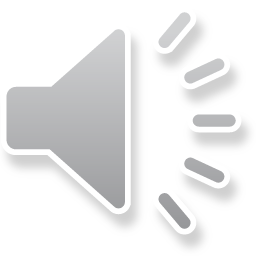 1000-sheet Booklet Finisher (SR3220): when the Staple icon (top right of screen) flashes, it is time to change the staple cartridge
78
Staples – Type S – Type K
Staple ctg Type S
Refill ctg Type K
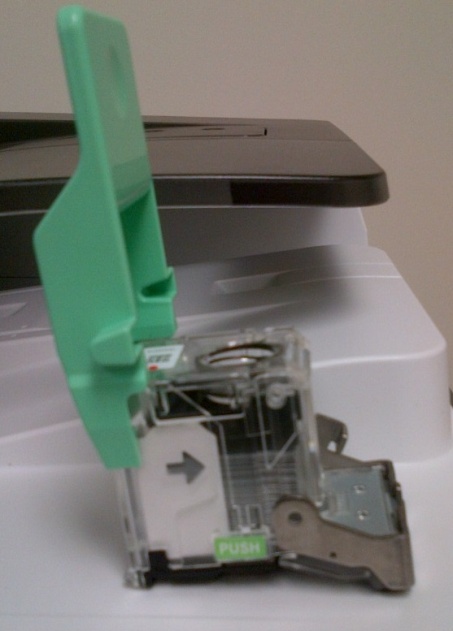 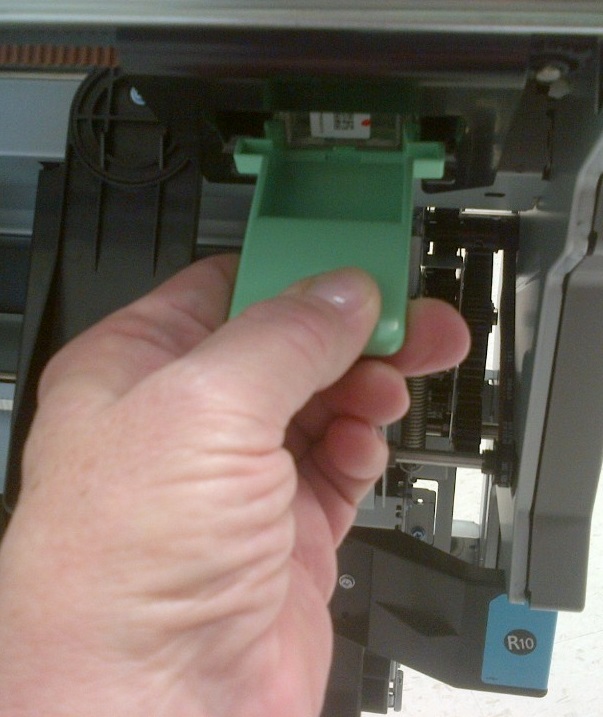 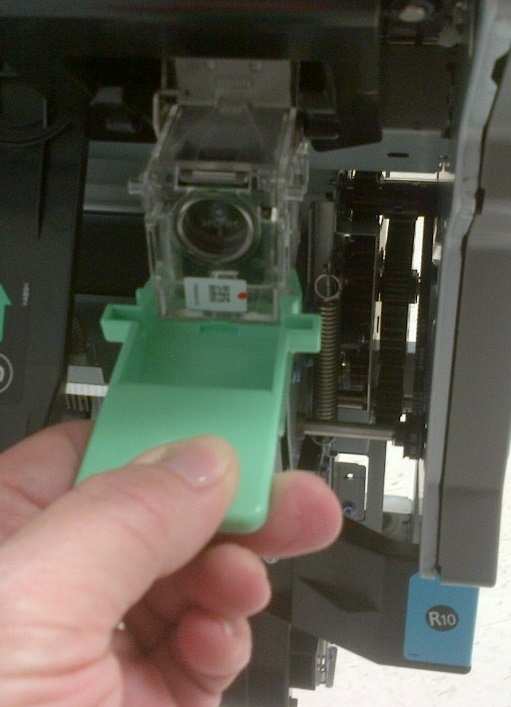 1000-Sheet Booklet Finisher (SR3220),
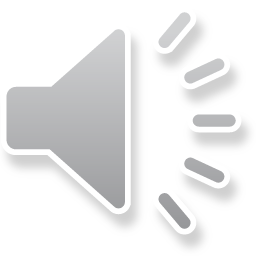 79
Staples – Type T
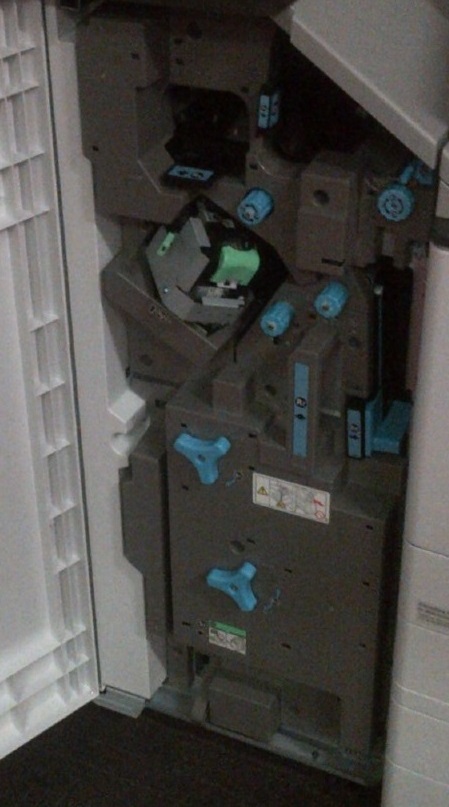 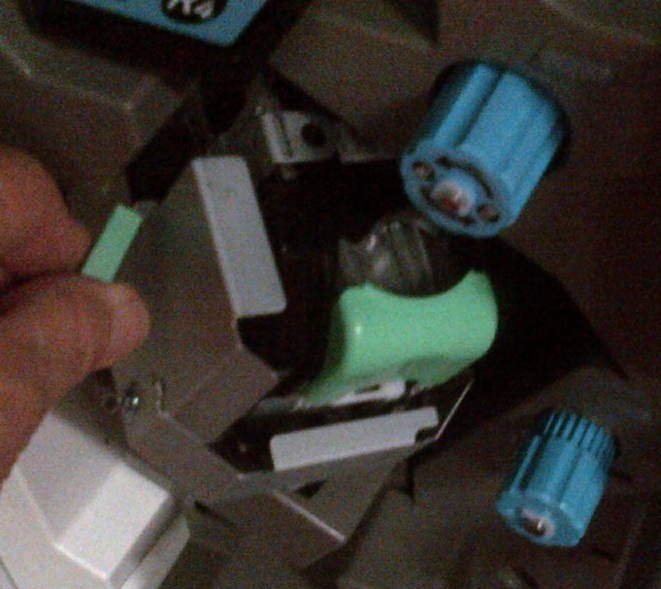 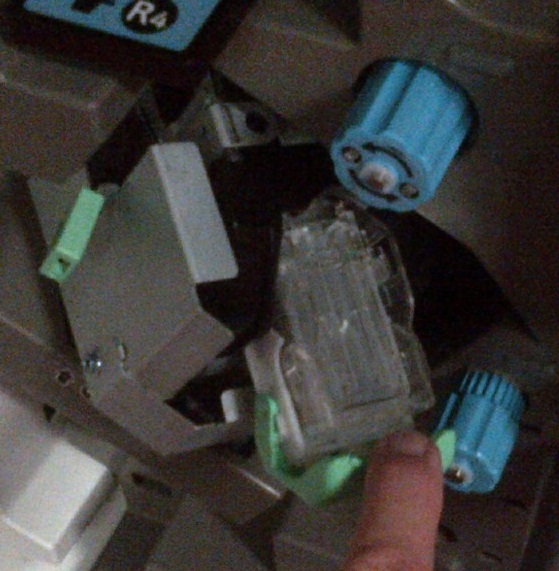 Following the instructions on the display or the box of staples, remove the cartridge from the casing and insert a new one
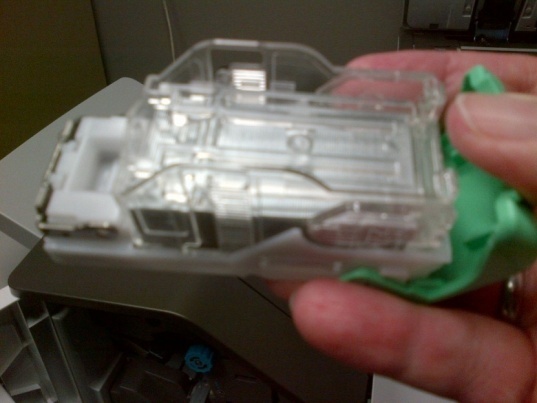 Type T
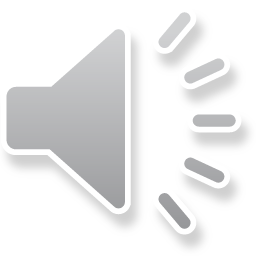 2000-sheet Booklet Finisher (SR3240): when the Staple icon (top right of the screen) flashes, it is time to change the staple cartridge
80
Thank You



Ricoh 
2019 Energy Star Manufacturer of the Year
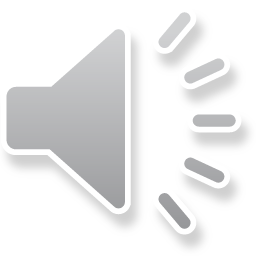